Check In: Use the annotate tool to select which topics related to preparing candidates for online and hybrid instruction are you still interested in learning more about
Standards for Virtual/Hybrid Teaching
Teaching Methods & Curriculum
Practica/Field Experiences
Other (please indicate in chat)
[Speaker Notes: Keane please add here]
Preparing Teacher Candidates for Online and Hybrid Instruction
Meeting 6: April 13, 2022
Dr. Sean J. Smith, PhD, CIDDL Center | Dr. Maya Israel, PhD, University of Florida |
Keane Alavi, CEEDAR Center | Rachel Silva, CEEDAR Center
WHO WE ARE
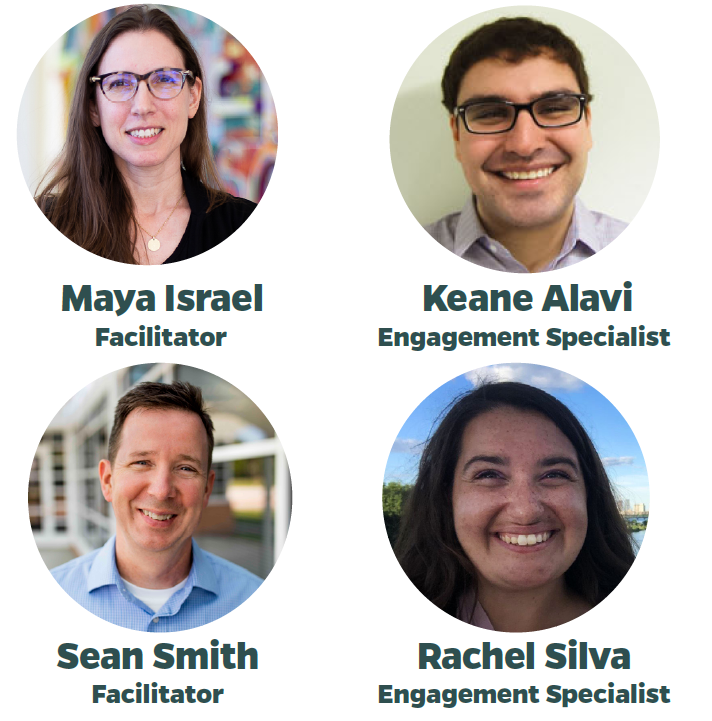 Dr. Sean J. Smith, CIDDL Center 
Dr. Maya Israel, University of Florida
Keane Alavi, CEEDAR Center 
Rachel Silva, CEEDAR Center
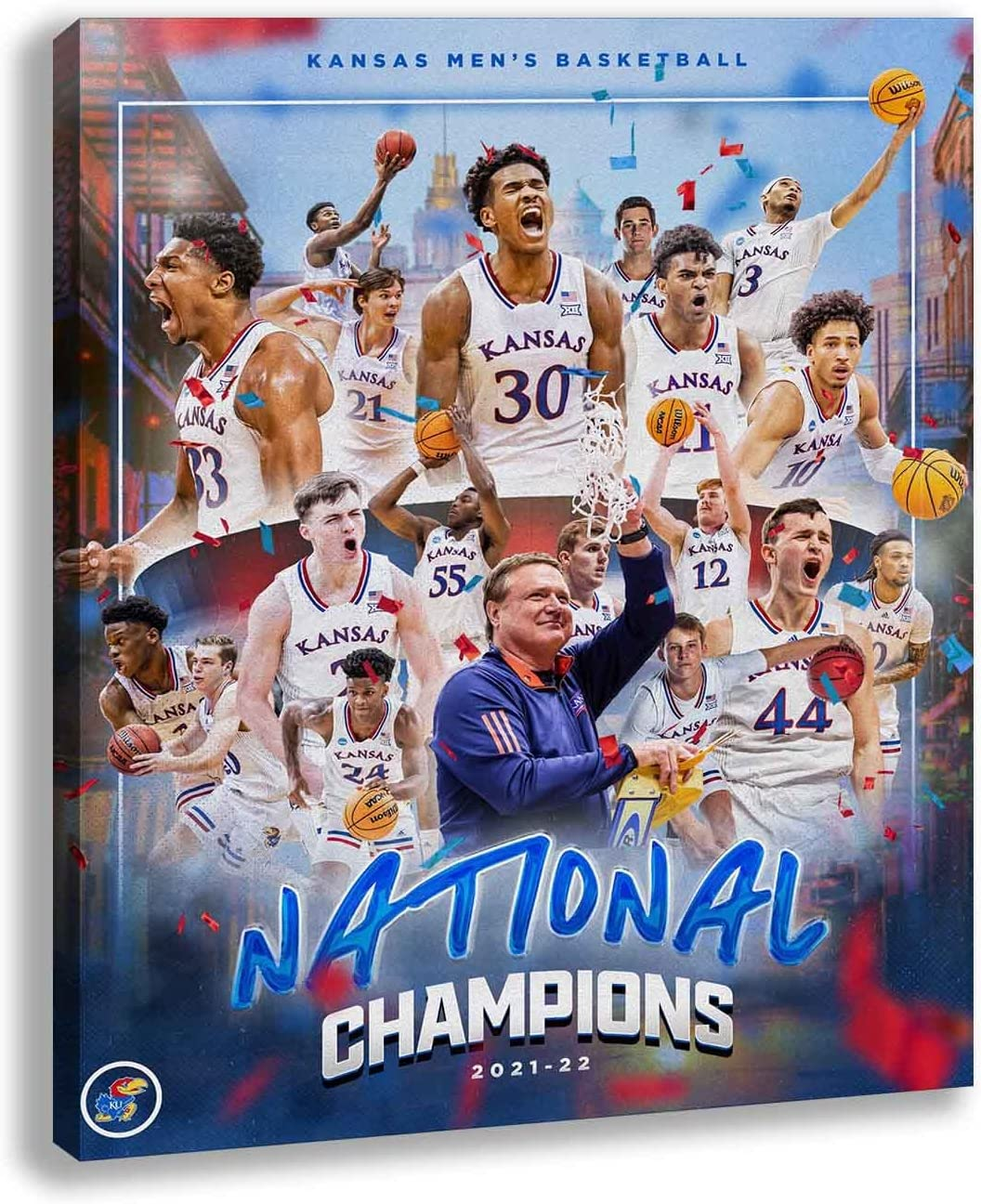 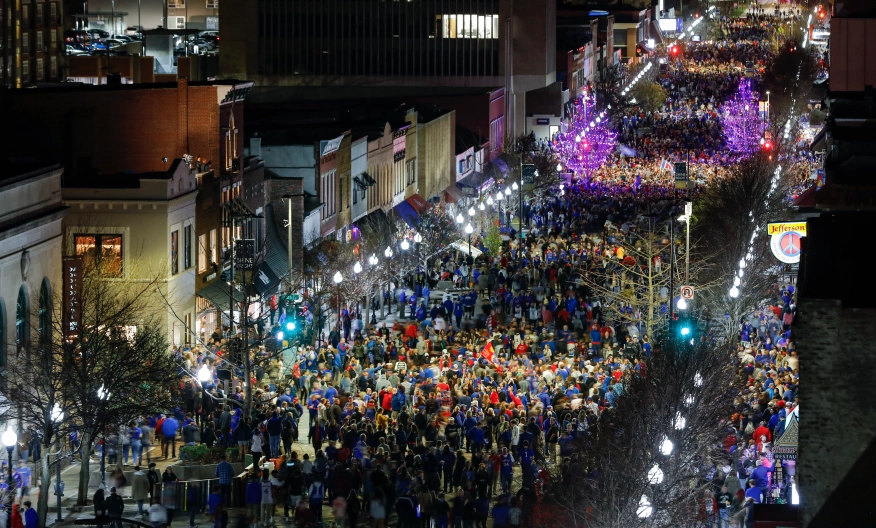 OUR PURPOSE
Is to engage with stakeholders interested in the preparation of personnel (e.g., preservice teachers) for the preK-12 hybrid or online classroom. Hope to discuss, learn, and address:

Issues related to such preparation and unpacking barriers.
Success stories 
Tools, materials, and strategies to consider.
And so much more...
[Speaker Notes: Sean]
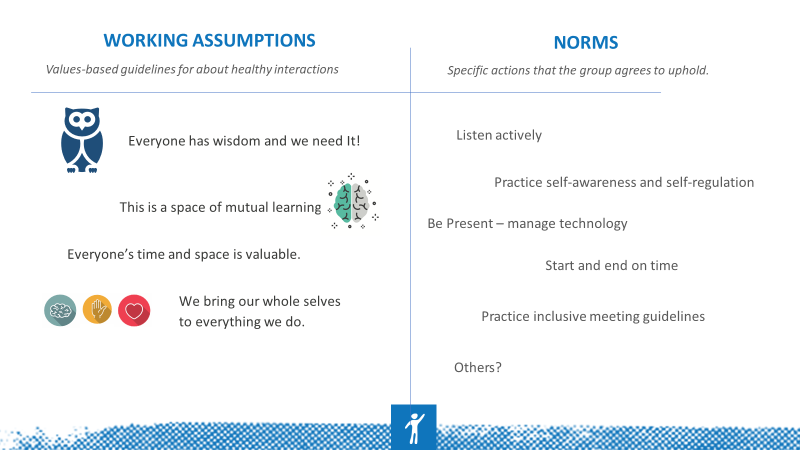 [Speaker Notes: Keane]
WHAT IS AN AG?
This is not a traditional “Webinar” 
AG success is contingent on active participation! 
Be ready to listen AND share
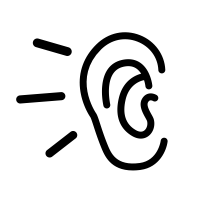 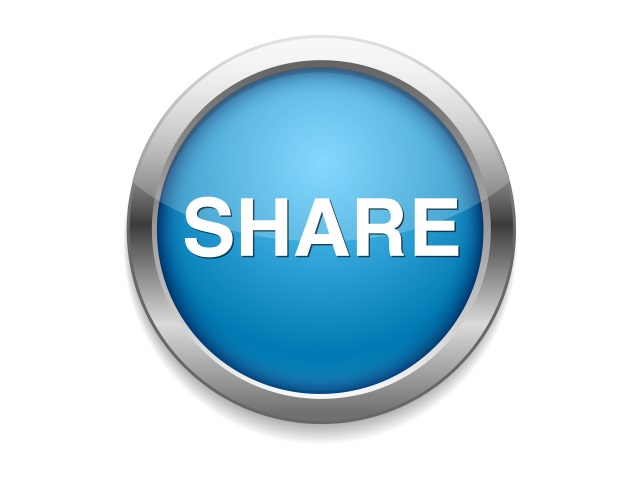 &
[Speaker Notes: Keane]
March Affinity Group Overview
Discussion of how K-12 teaching exists within a variety of experiences (from in-person to virtual)
Preparation of teachers for these varied experiences
Changes to practicum experiences
[Speaker Notes: Maya
Practicum Field Experience Clinical Experience Internship 
Mentor Teacher Collaborative Teacher Supervising Teacher Cooperative Teacher]
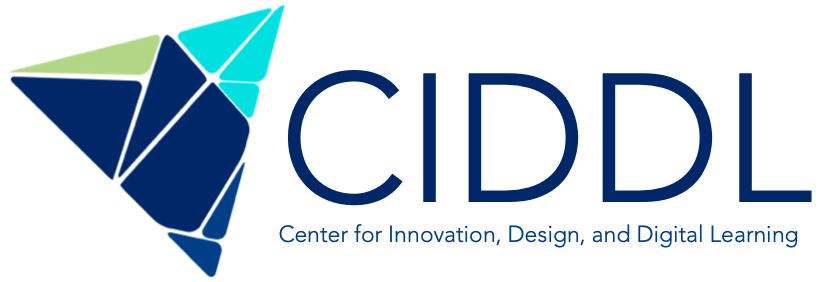 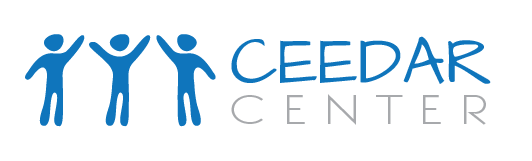 March  Overview
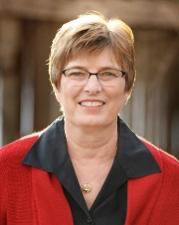 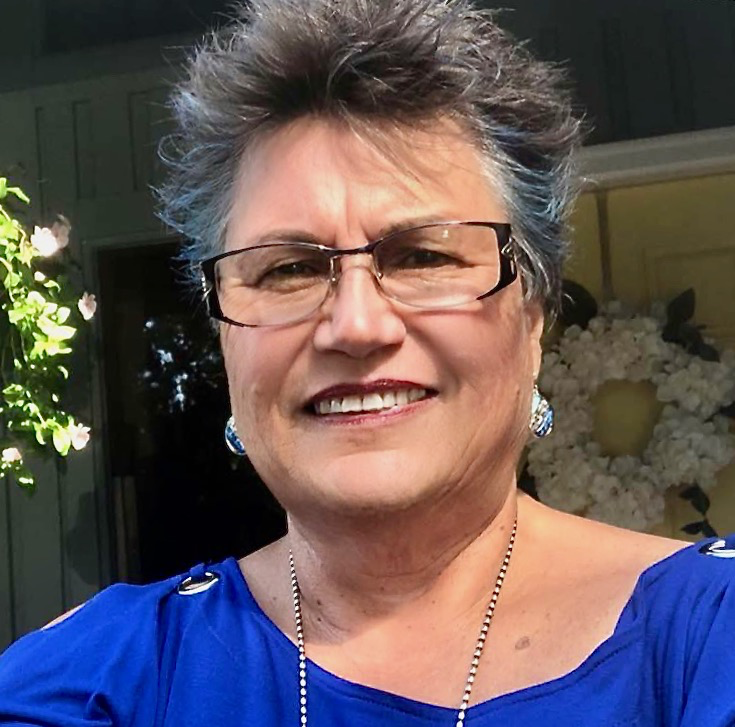 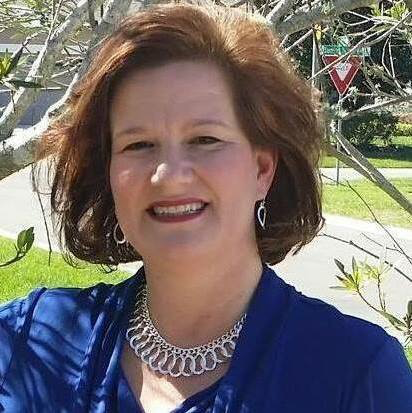 Marti Elford
University of Kansas
Barbara Serianni
Georgia Southern University
Carolyn Rethwisch
Savannah Chatham eLearning Academy
[Speaker Notes: Maya 
Marti: Supervision and Facilitating Practicums
Barb & Carolyn: Experiences Facilitating Practicum: Reflections from the Field]
The Family
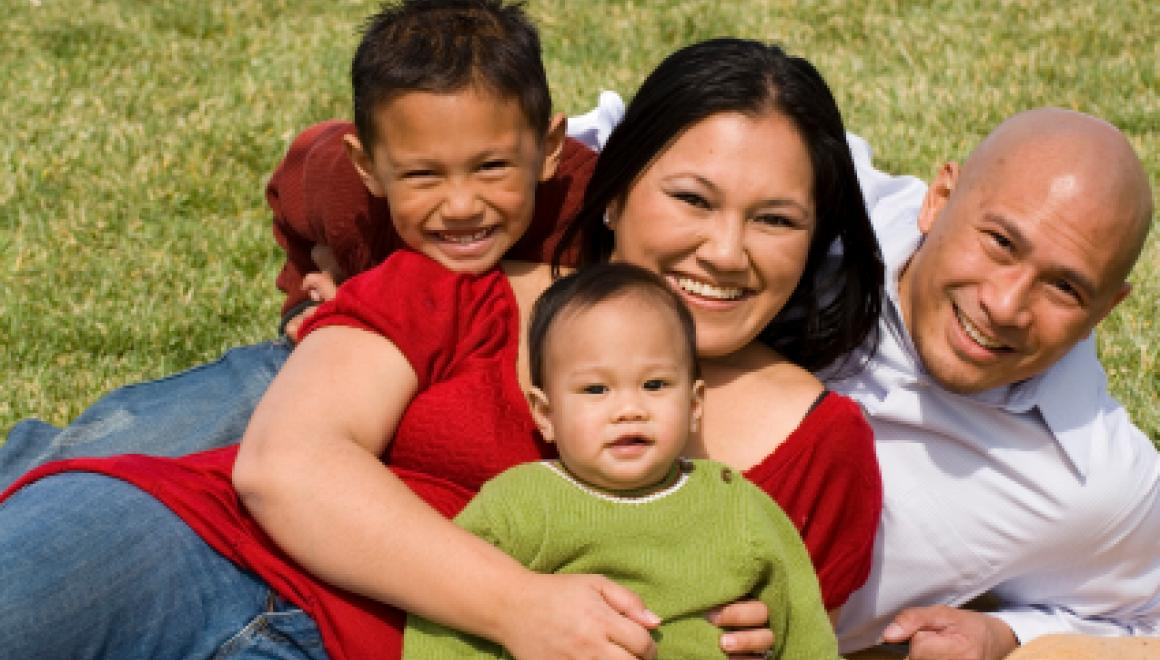 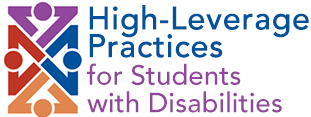 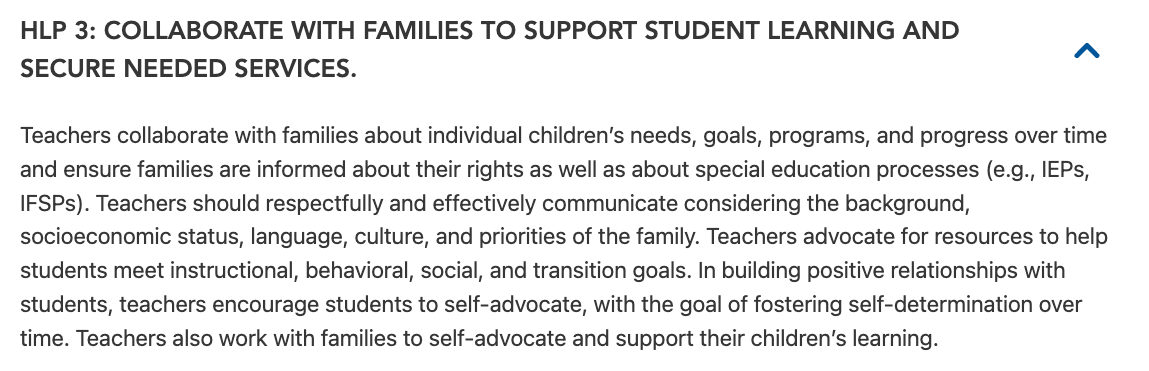 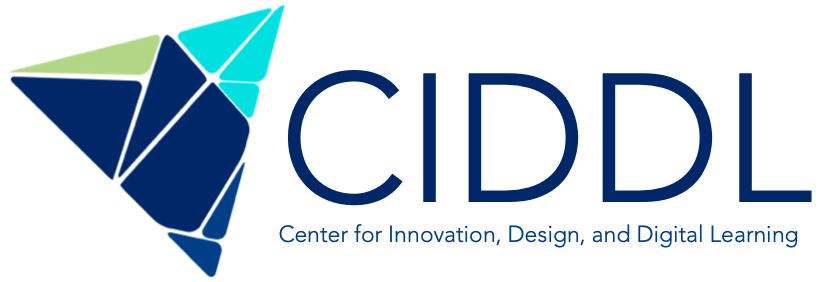 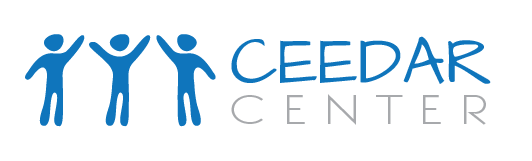 Collaborate - Learning Coach
“It Takes a Village to Raise a Child”
Pandemic - Resulted in Role Changes
Social Emotional Development
Executive Functioning Skills
Technologist
Master Communicator
What about the Parent/Family?
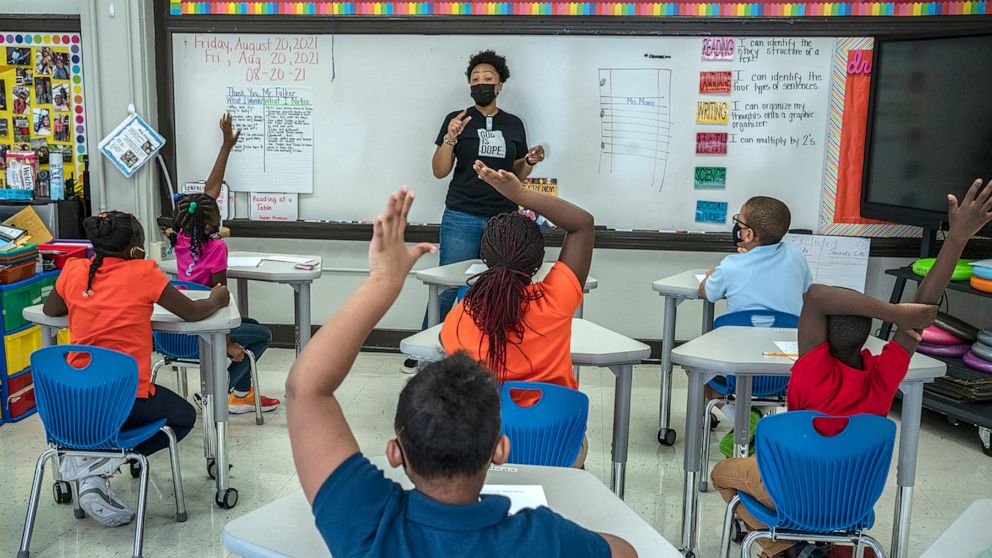 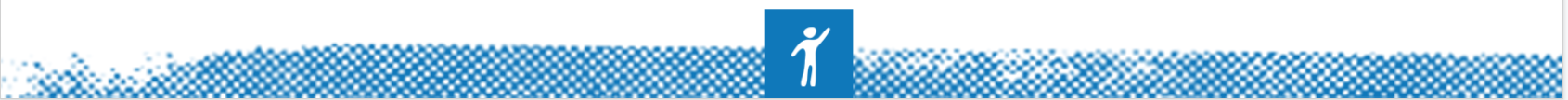 Learning Coach...
Empower parents/family members
Engage parents
Ensure the home can support/reinforce
Effective communication
....
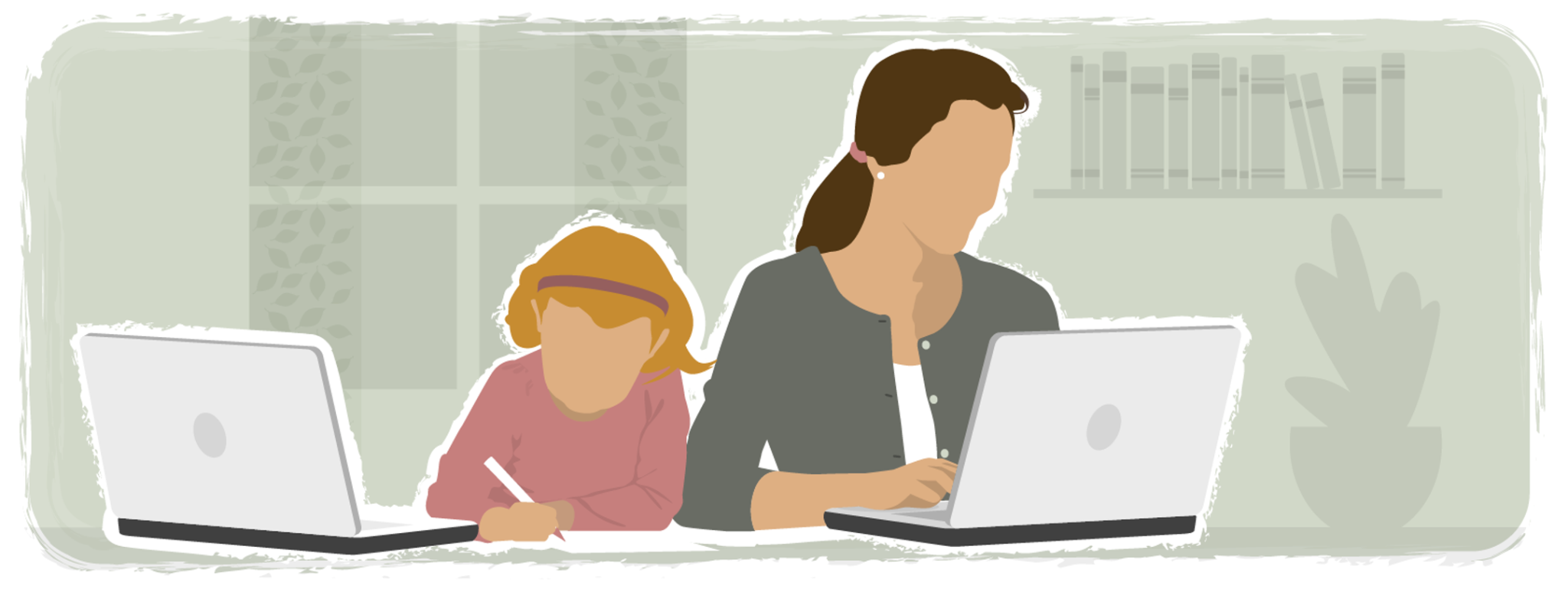 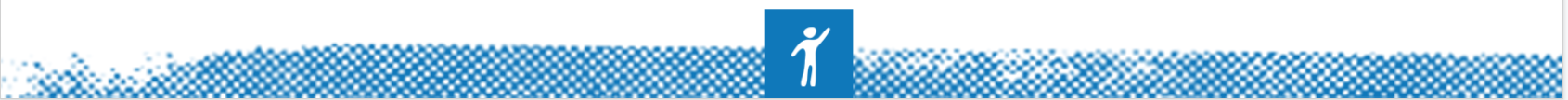 Communicate - Teach Stakeholders
Strategies - In the Home
Strategies - Student Empowerment
Strategies - Engagement
Strategies - Social Emotional
Learning Coach 101
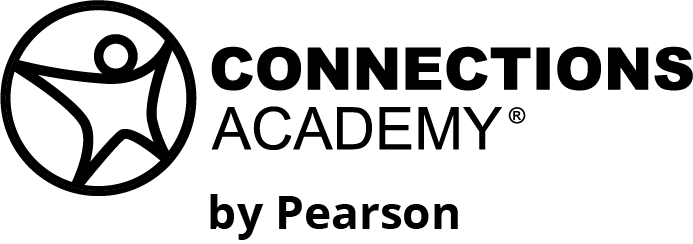 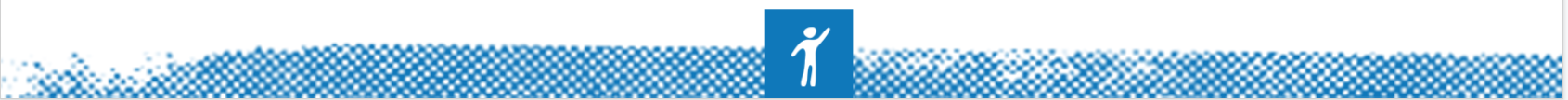 Why Communicate?
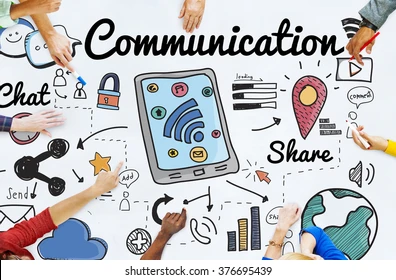 Direct/Support/Facilitate Instruction.
Support/Facilitate Learning.
Improve Learner Outcomes.
Engage and Empower (e.g., use of strategies).
Share Information, Resources, Knowledge, & More.
Problem solving.
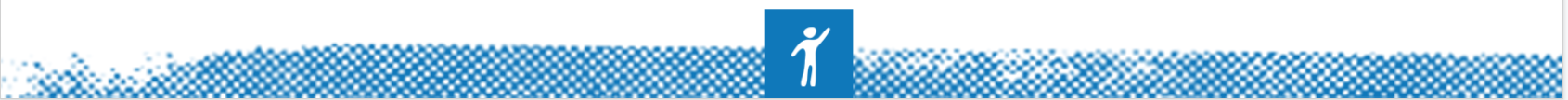 Why Communicate?
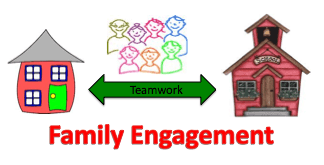 Hybrid 
Virtual
Periodic F2F disruptions
Reinforcement on School-based learning
Online - extended learning
Online - Catch Up - Drill & Practice
Digital learning is here to STAY
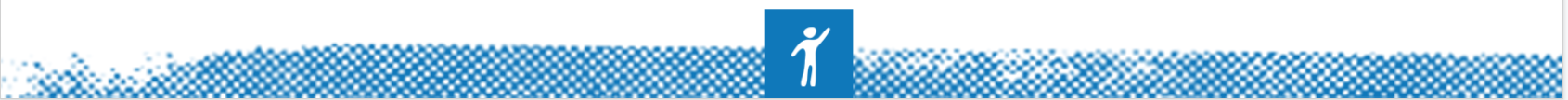 Supporting Families +
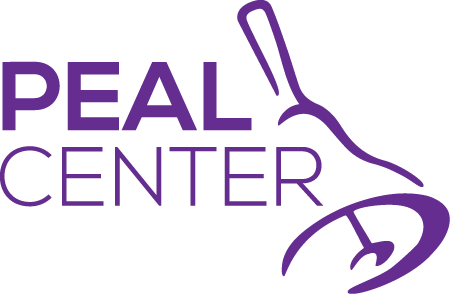 https://www.pealcexnter.org/ 
Designated State Parent Training Center
Personalized to the Needs of PA
Experts in Family Engagement
Identified and proven strategies, processes, etc.
Understood’s - How to Use PTIs
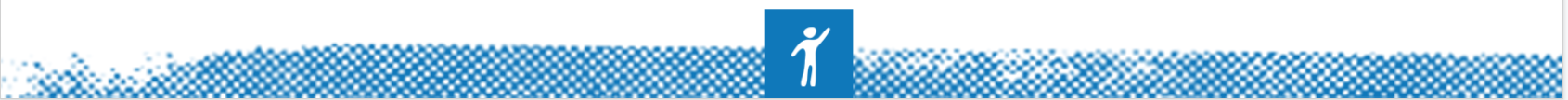 IEP Process
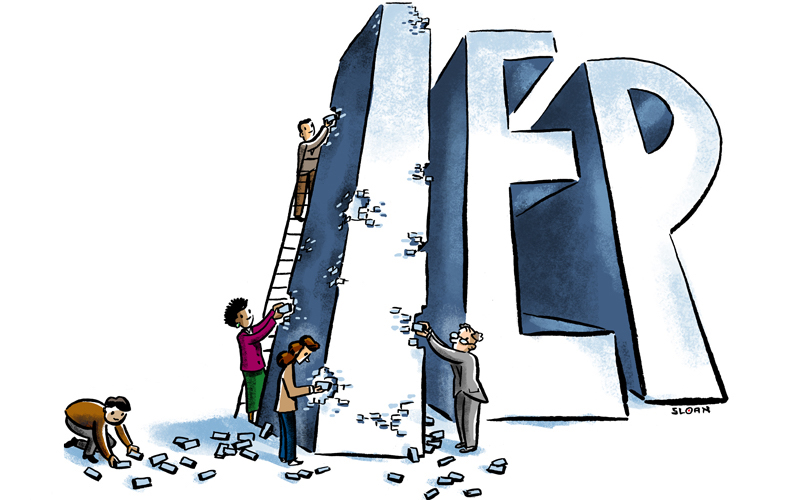 Use School’s Platform (LMS - Suite)
Send Meeting Announcements
Safe and Protected
Shared Information - Connecting Tools
It’s protected
It’s familiar
Cloud-based apps - Microsoft Teams - Etc.
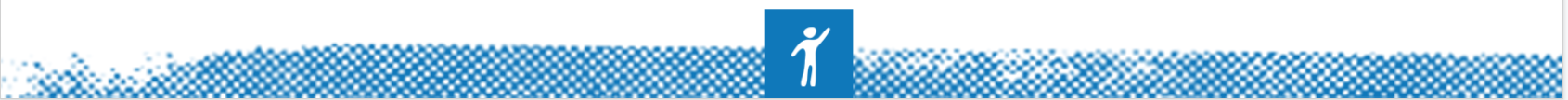 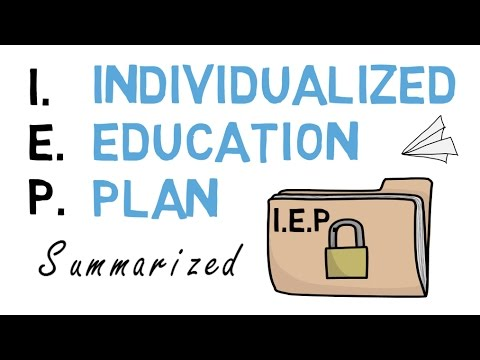 IEP Process
2. Consider varied web-conferencing tools (video, phone, organizing emails and communication)
3. Synchronize calendars (Google Calendar, Doodle,  Outlook, etc.)
4. Create a Digital Agenda (organize the meeting, keep folks on track and informed)
5. Use confidentiality features of tech (e.g., email functions)
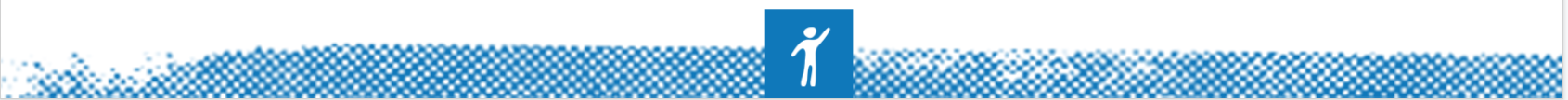 IEP Process
Maximize the power of Zoom
Master the tech features
Ensure accessibility
Use the various features
Be creative
Be collaborative
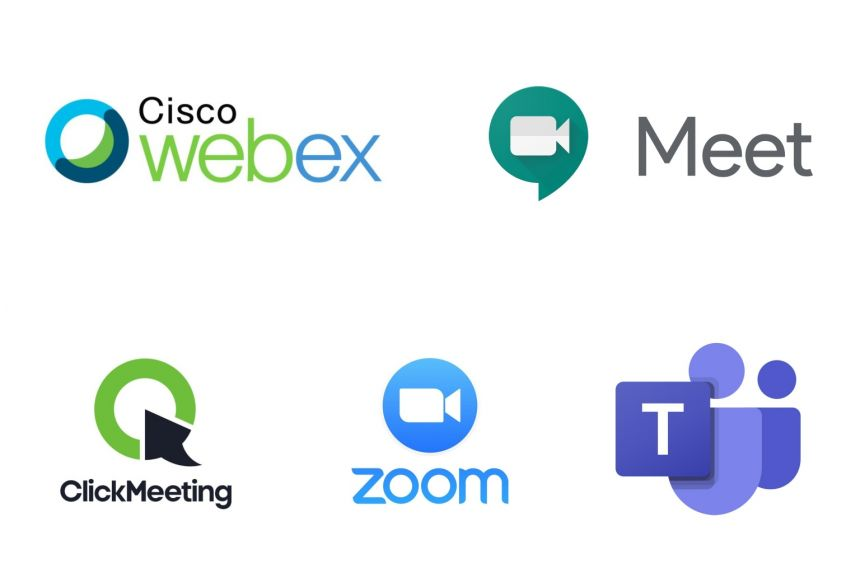 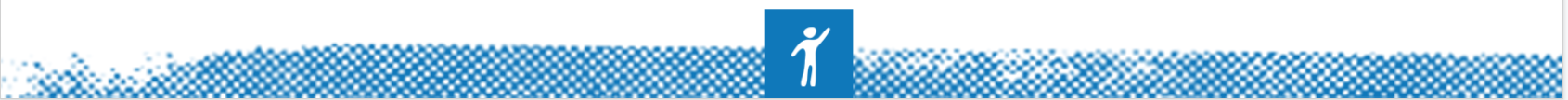 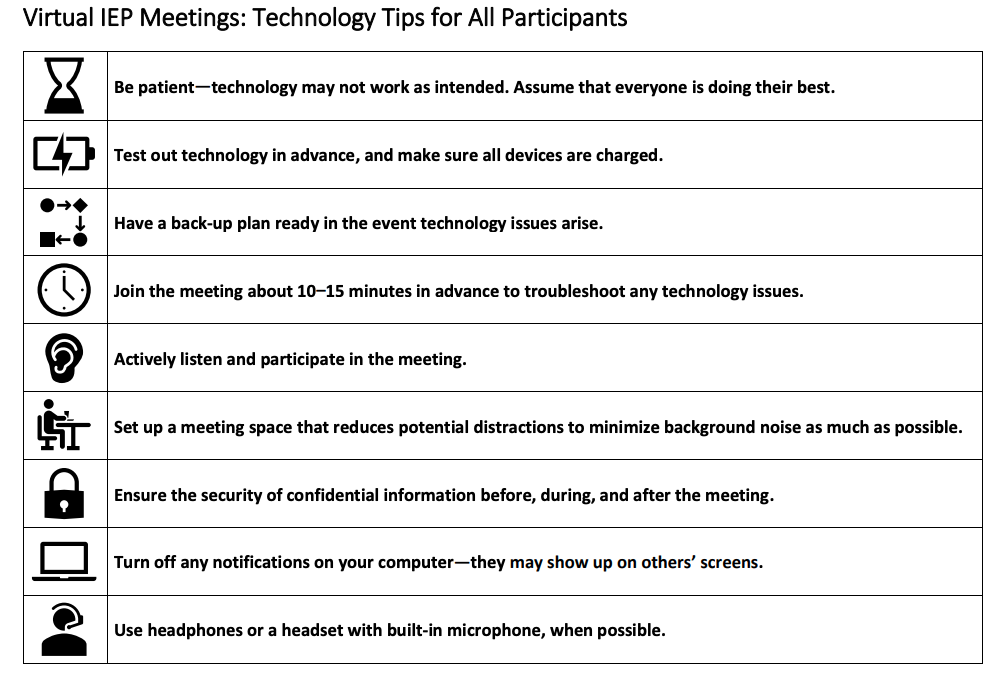 Have the Tech Work for You
WI’s Example
Virtual vs F2F - Future IEPs
Video Overview of Virtual IEP Tips - Special Education Teacher
Virtual IEP Meeting Suggestions - Tip Sheet
OSEP’s TIP Sheet
PATTAN’s Virtual Learning Resources
Podcast - How to Run a Virtual IEP Meeting
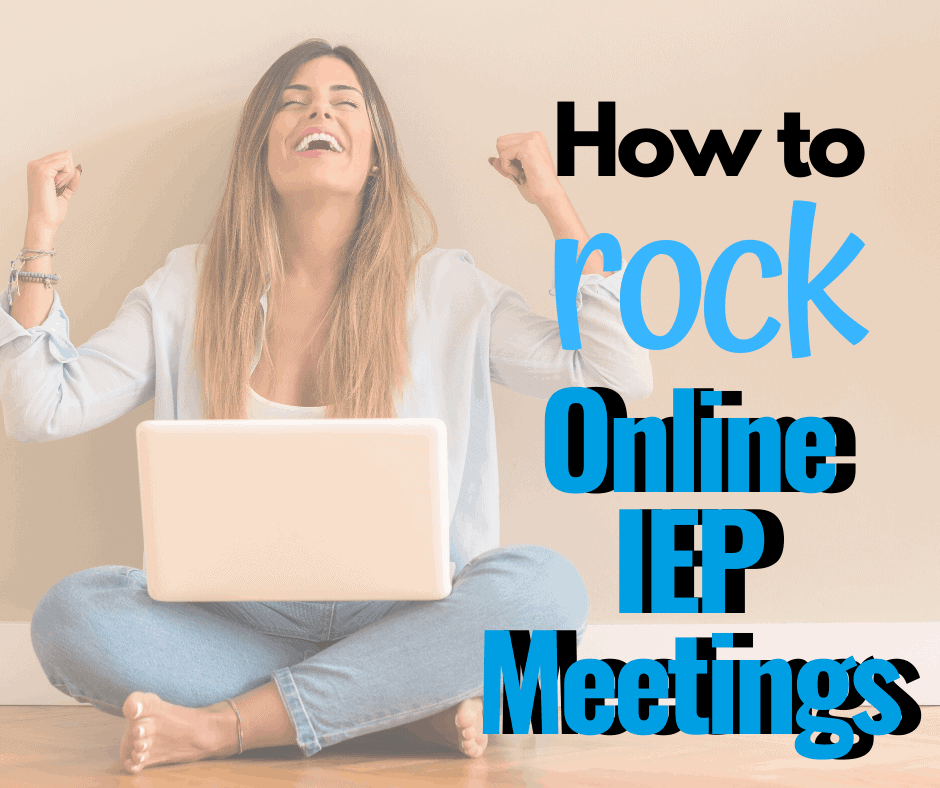 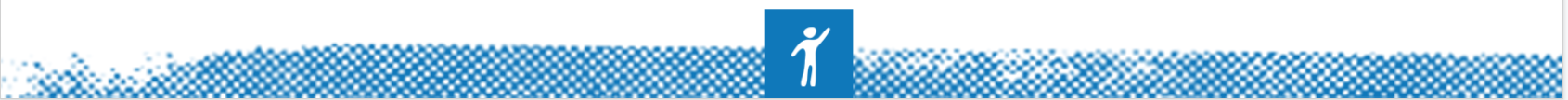 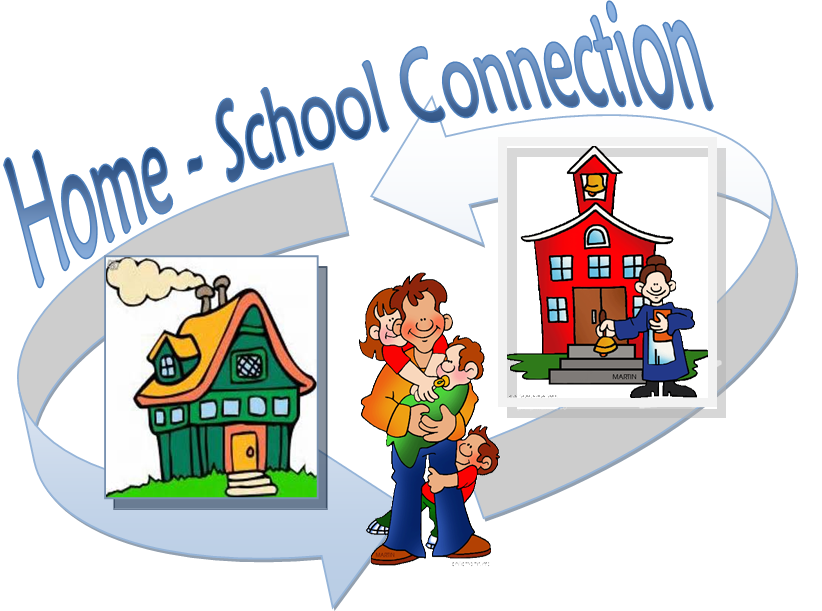 Communicate - Instruction +
Class Directions
Class Expectations
Strategy Applications - Student Empowerment
Tips & Strategies for the Home
Assessment - Determining Progress
Executive Functioning Skills
Social Emotional Supports
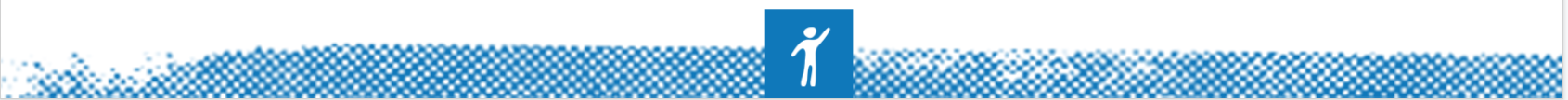 Communicate - Class Instruction
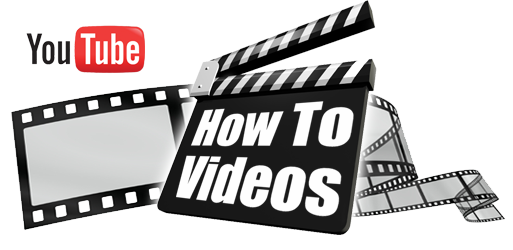 Explicit Directions
Step-by-Step Supports
Assignment/Instruction Expectations
How To Information
Instruction
Rinse & Repeat
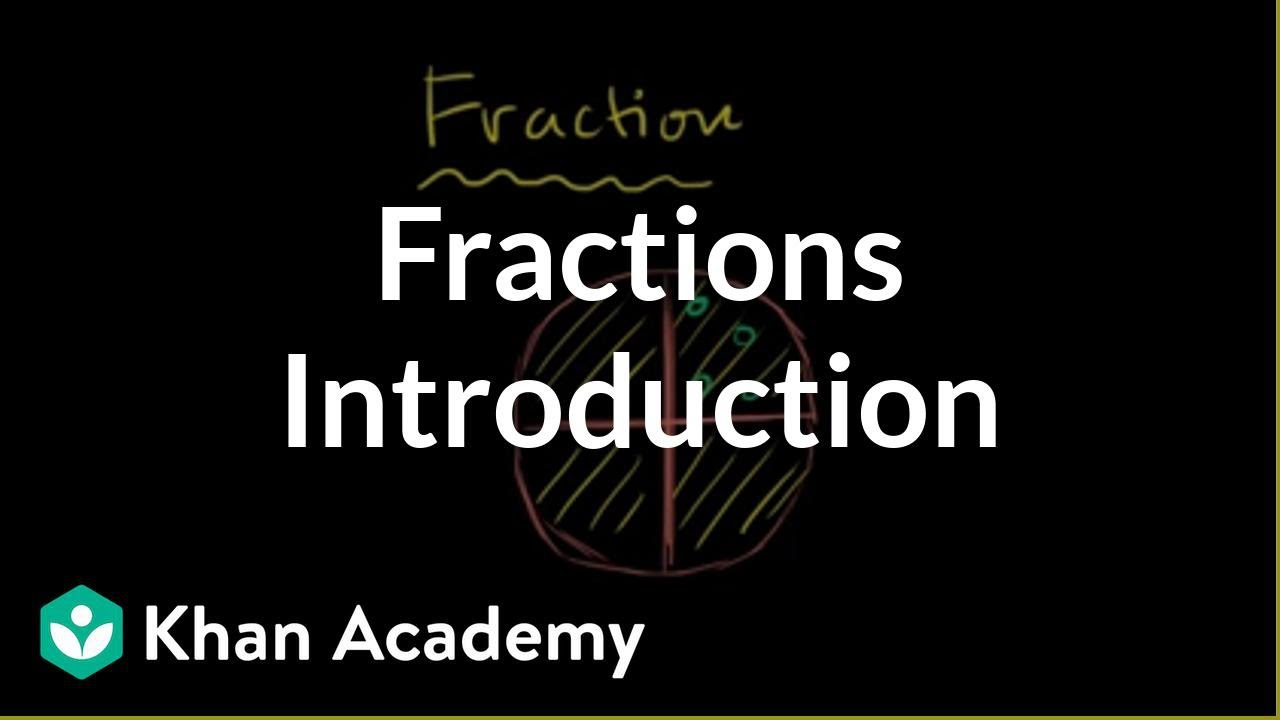 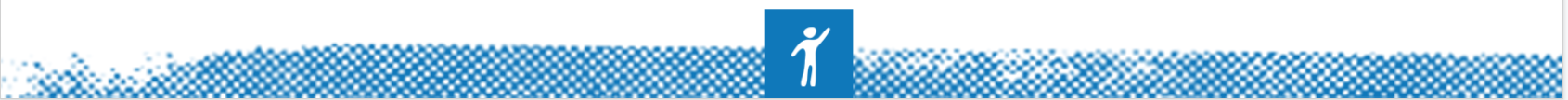 Communicate - Class Instruction
Explicit Directions
Step-by-Step Supports
Assignment/Instruction Expectations
How To Information
Instruction
Rinse & Repeat
Tips for Teaching with Video
Top Tech Tools for Teachers
Best Screen Recorders - 2021
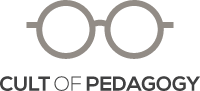 10 Ways to Use Video for Hybrid Instruction
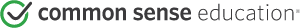 Understood’s Video Tips
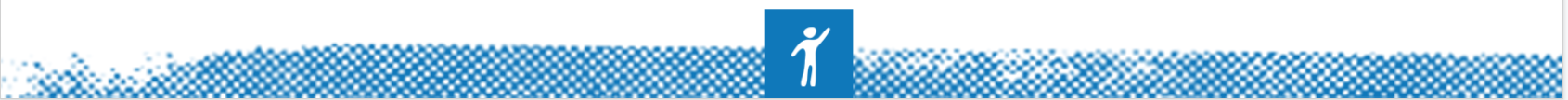 Communicate - Tech we will Use
Audio - Podcast & More
Step-by-Step Guide
Podcasts for Instruction
Video Modeling
Step-by-Step Guides
Video Modeling 101
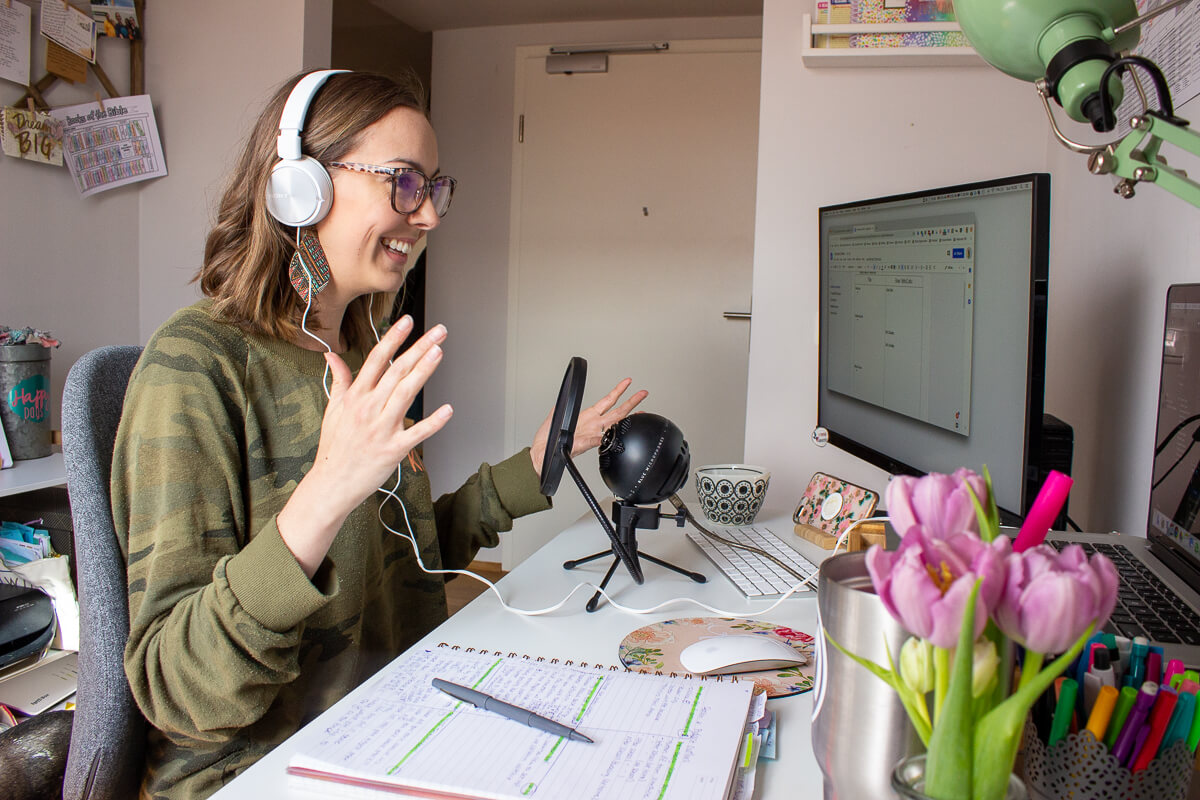 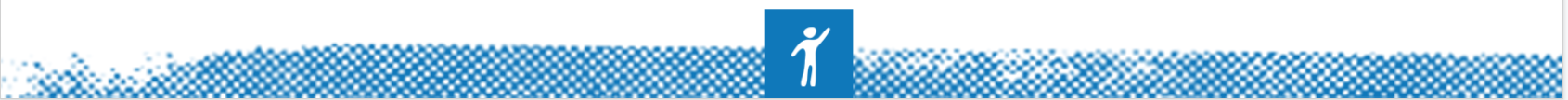 Communicate - Podcasts for Teachers
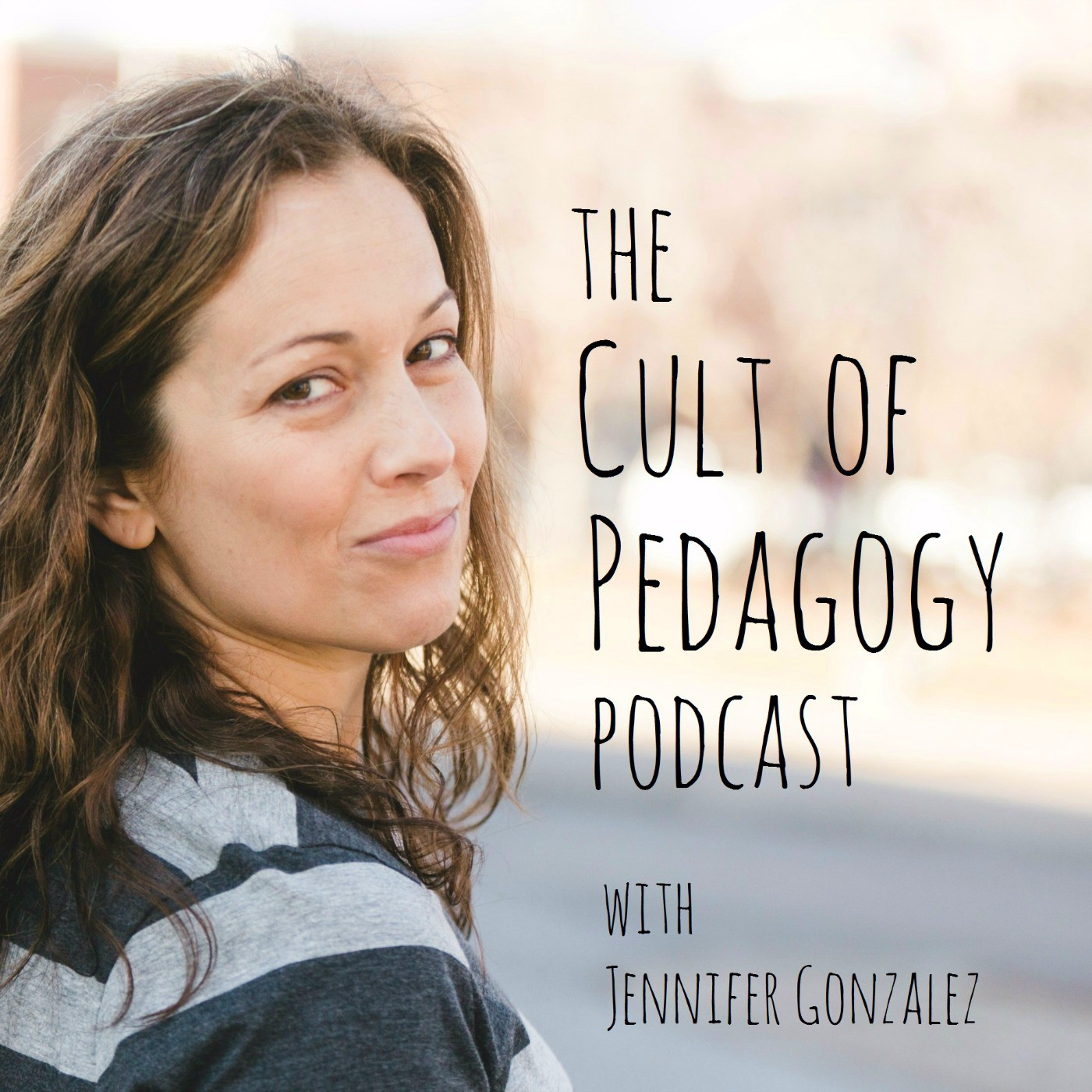 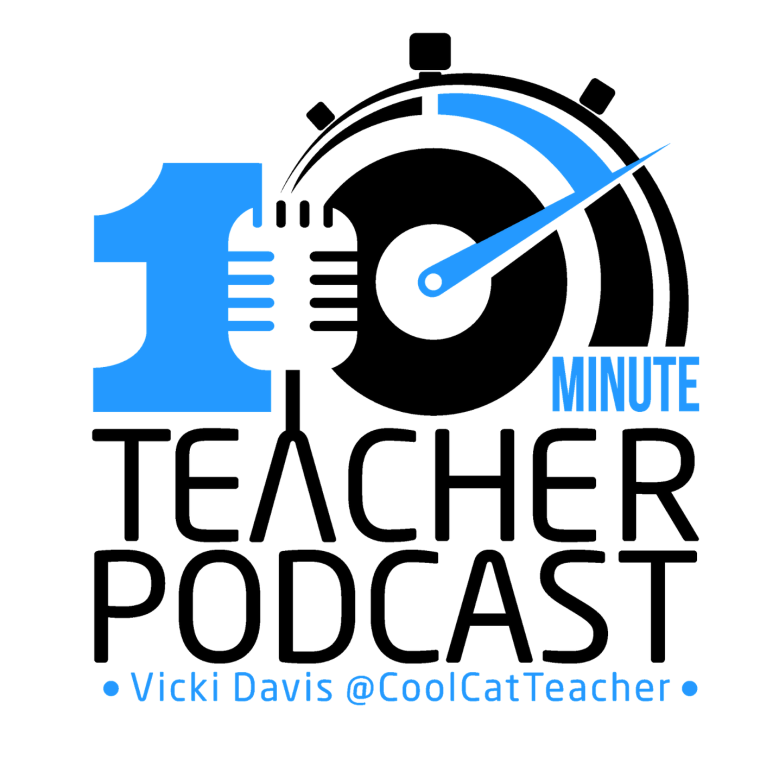 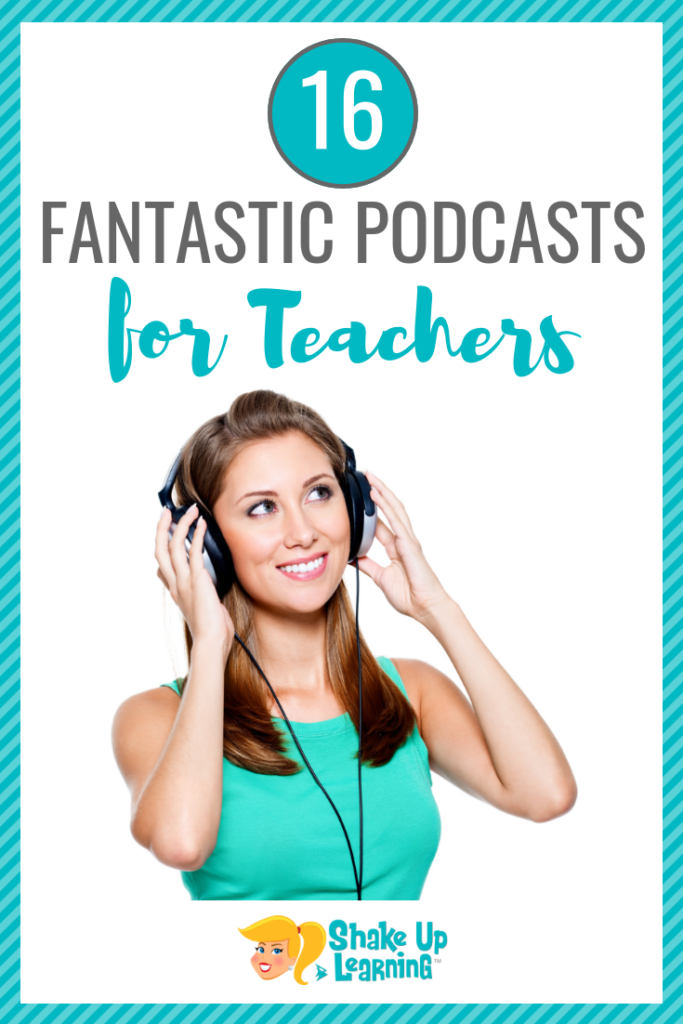 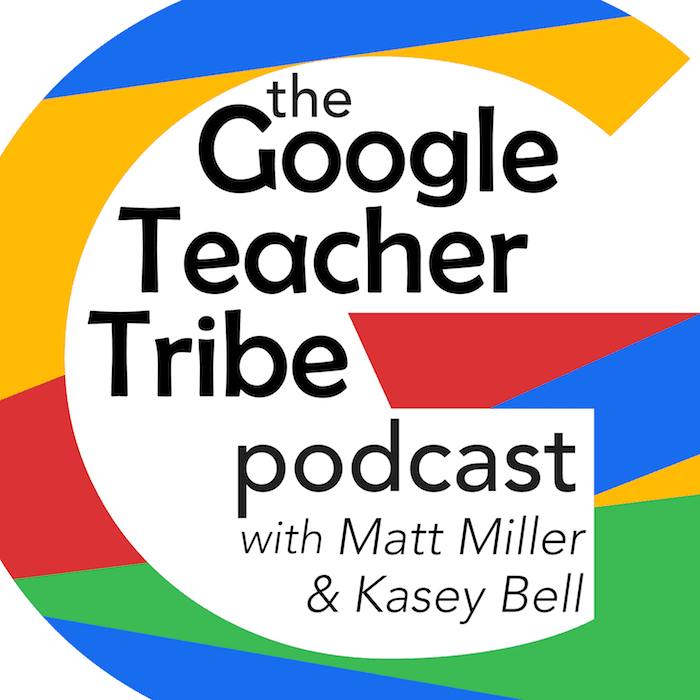 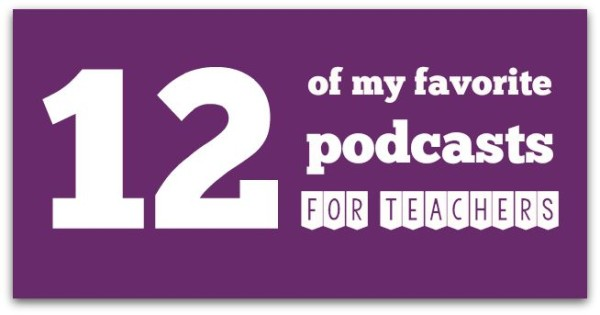 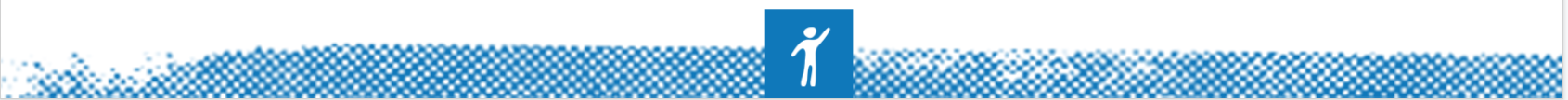 Parent-Teacher Communication Tools
Best Family Communication Platforms - With Teachers
Teacher-Parent Communication Strategies
Best Classroom
Messaging Software
Webinar: Tips And Tricks For Communicating With Parents Remotely
The Secret to Remote Learning Communication with Parents (Includes Podcast)
12 Ways to Use Social Media for Education
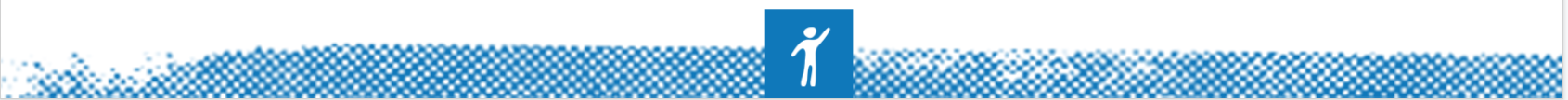 [Speaker Notes: Bridgette find 2 more resources similar to what I have here..
Tools teachers can use to connect with families and parents]
Resource Highlight: Parent University
Parent University: Created by Broward County Public Schools (FL) to help parents with transitioning to remote learning 
Includes pre-recorded webinars and slide presentations for e-Learning strategies and best practices for parents, categorized by grade level 
Closed captioning for the webinars is available in Spanish, Portuguese, Haitian-Creole, Arabic, Chinese and Vietnamese
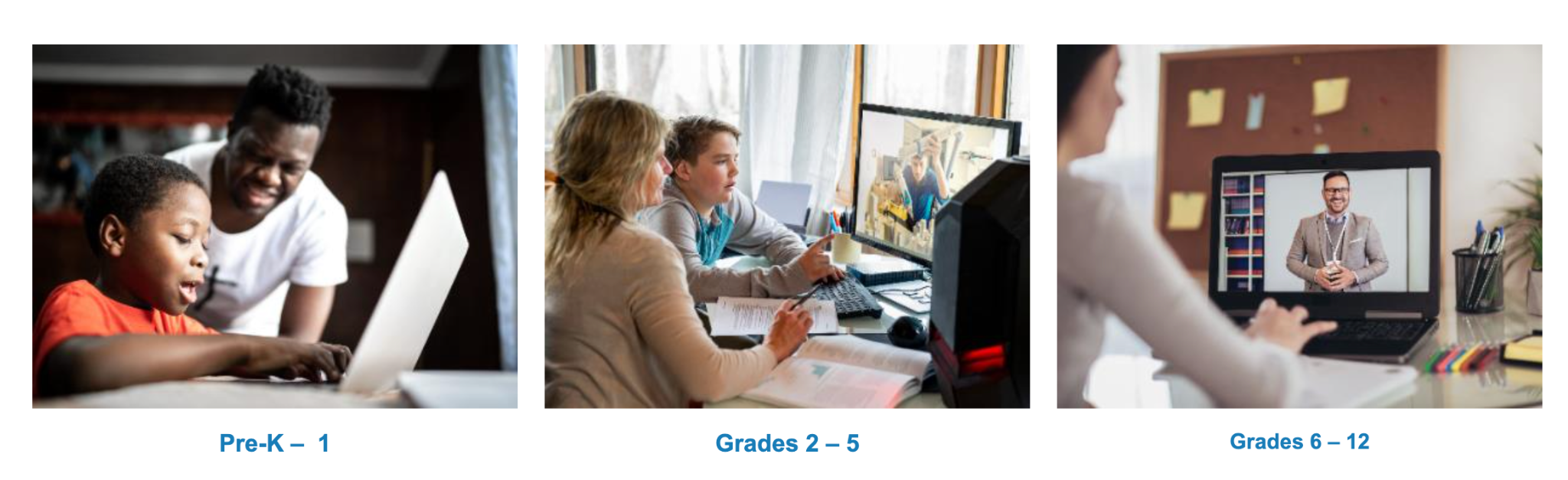 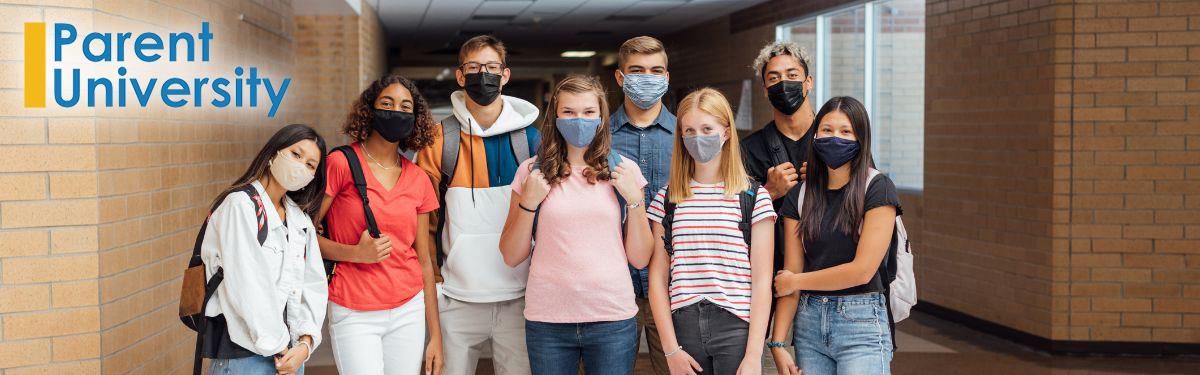 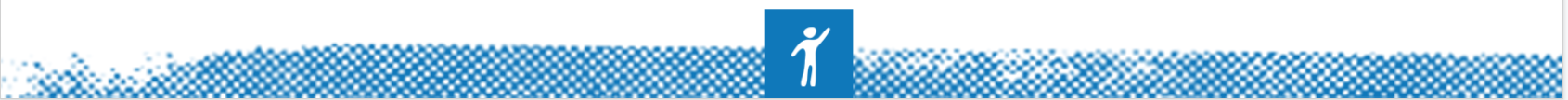 [Speaker Notes: Bridget could u make this slide pretty
Add a link to Parent University
Find more school based guides that have been created by school districts to further engage and support parent-school interaction
Processes
toolkits]
Resource Highlight: Remote Parent Engagement Strategies
Hawai'i Statewide Family Engagement Center: 5 Remote Family Engagement Strategies (Tips, Examples, and Step-By-Step Guides) 
Online Tools for Parent Engagement: Resources from Education World, Edutopia, and Common Sense Education, 
Creating Virtual Parent-Teacher Events: Resources from ParentSquare and Albert
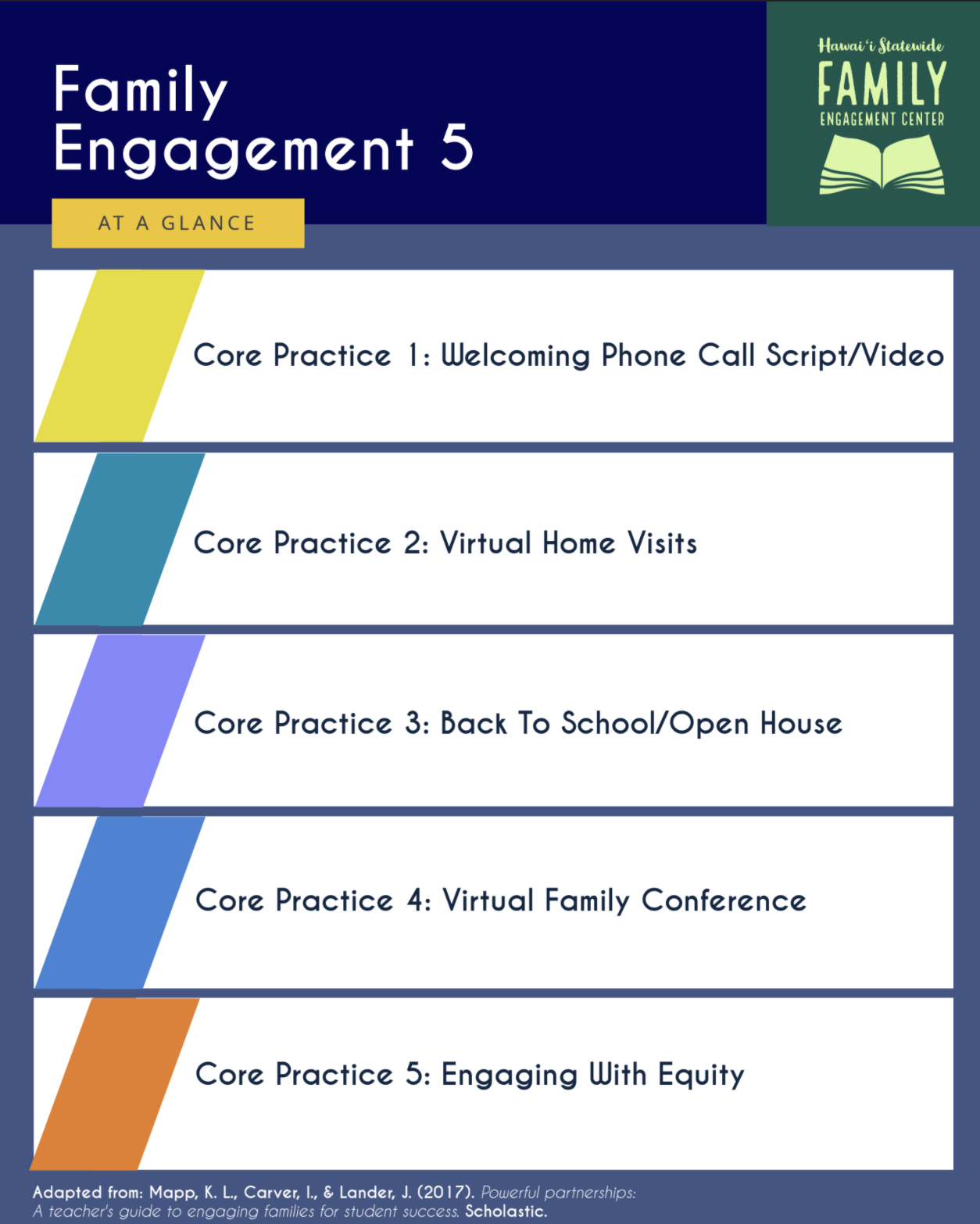 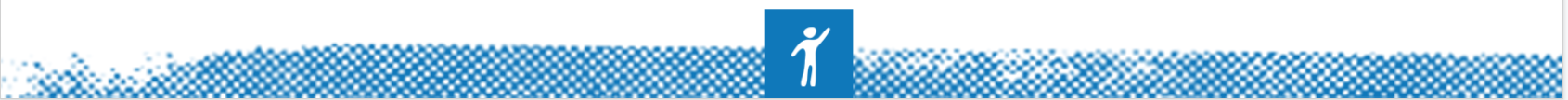 [Speaker Notes: Bridget could u find other resources that suggest tools for parent and school communicate that]
Parent-Teacher Communication Tools
Virtual Meeting Platforms
Social Media: Create Classroom Accounts/Pages
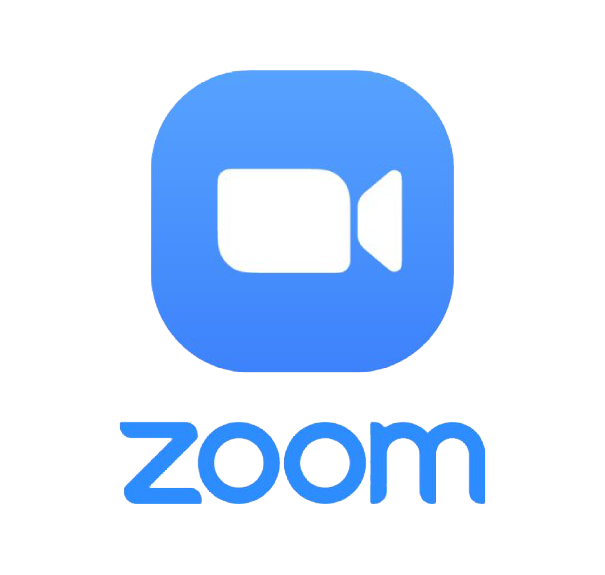 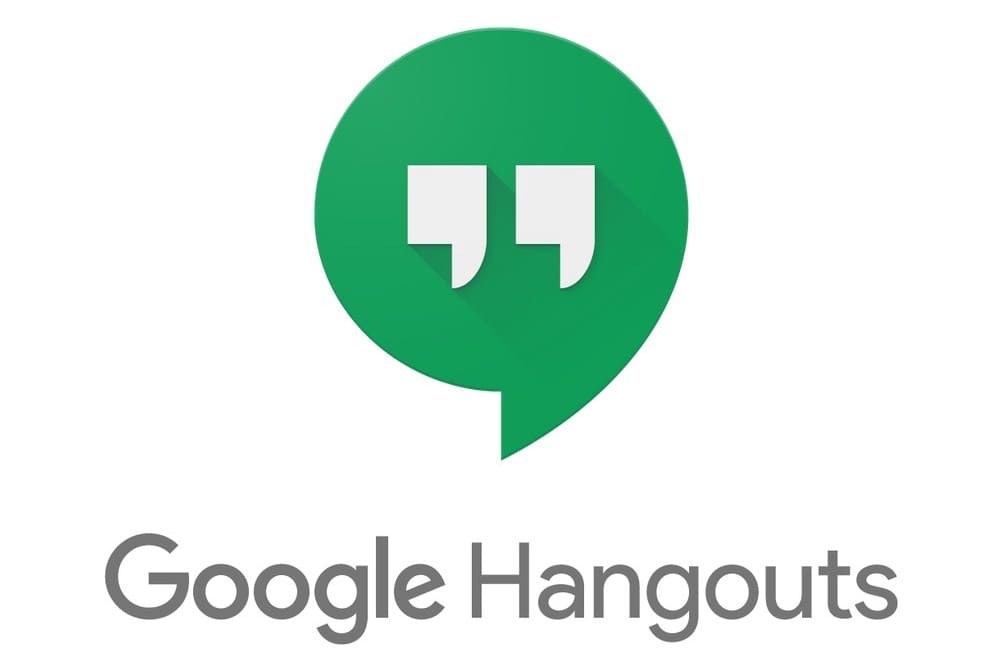 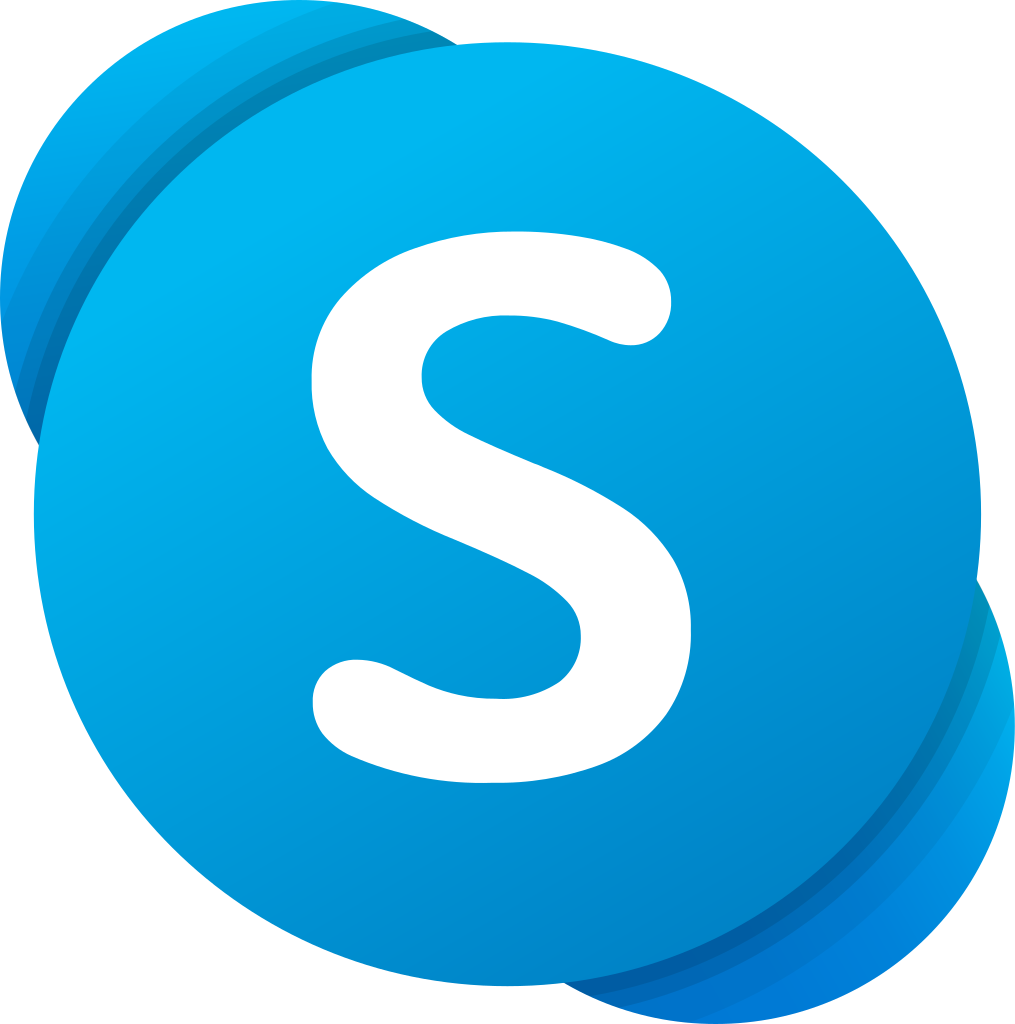 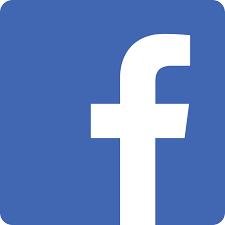 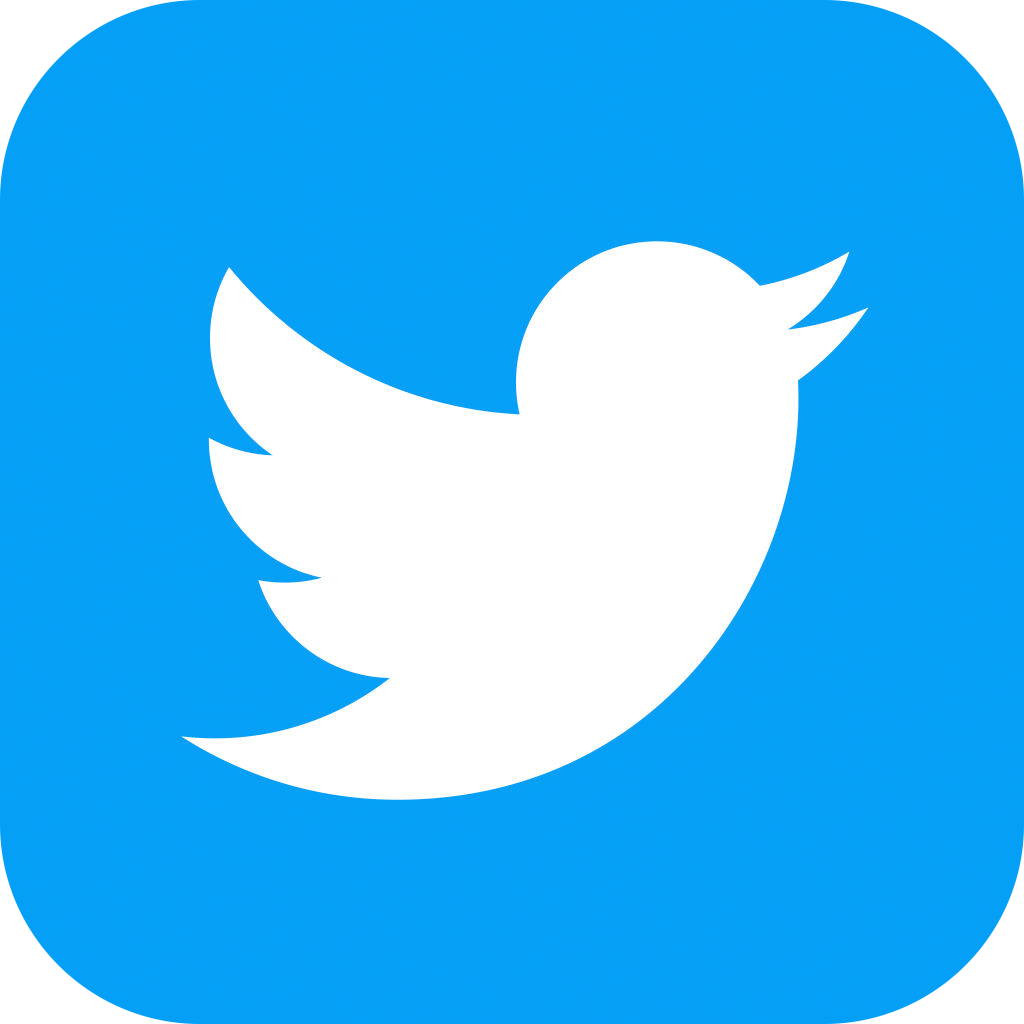 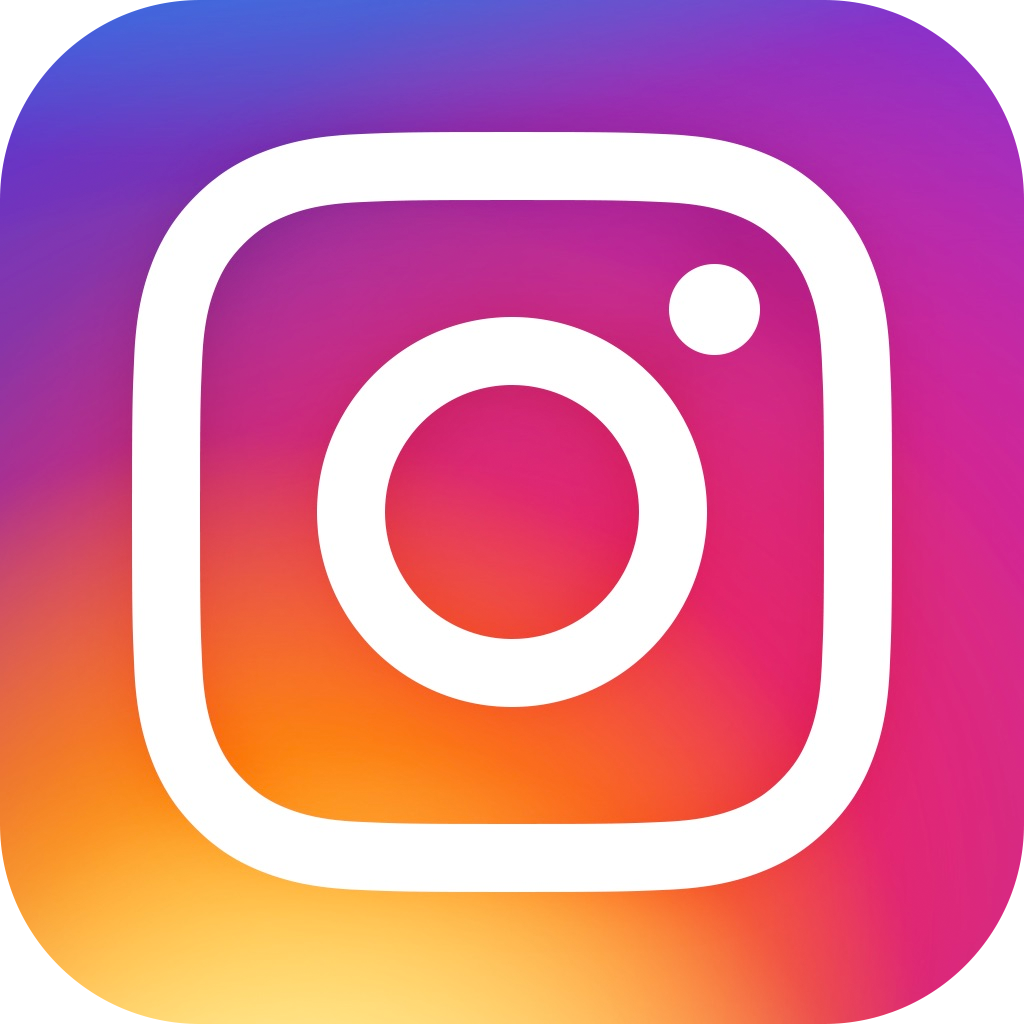 Direct, Individual  Communication
Create Newsletters/Virtual Handouts
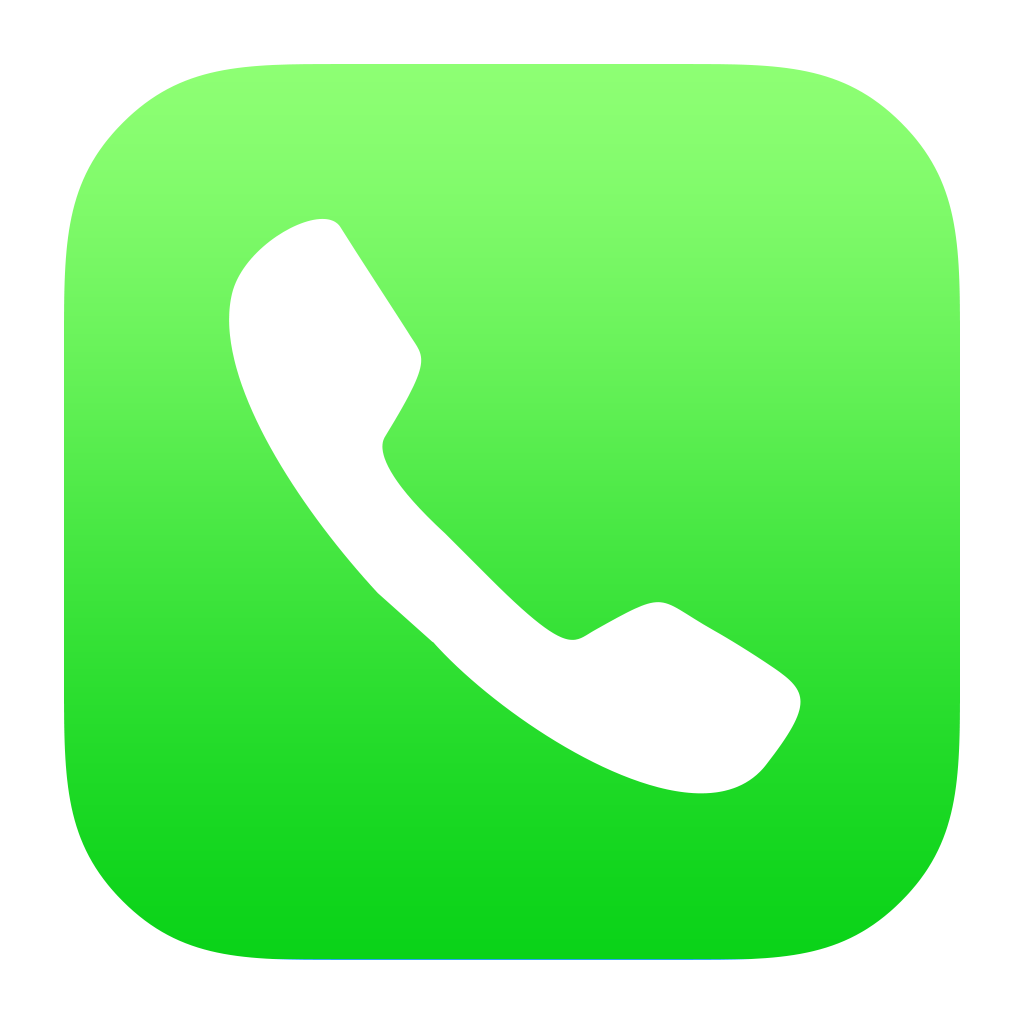 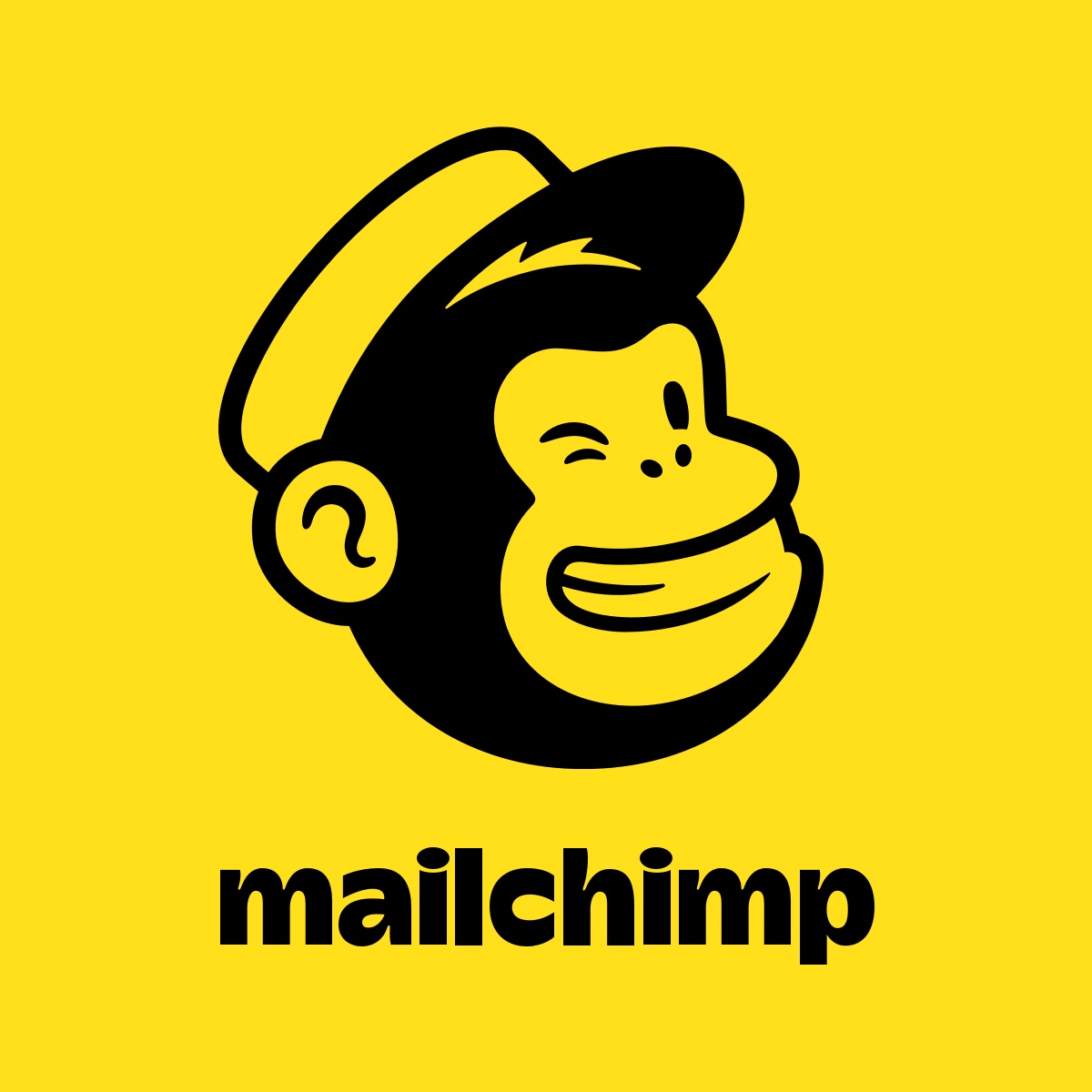 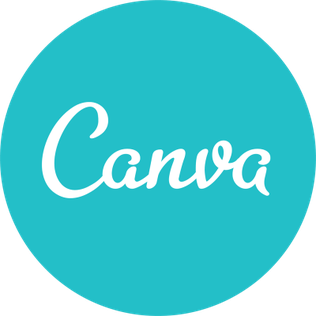 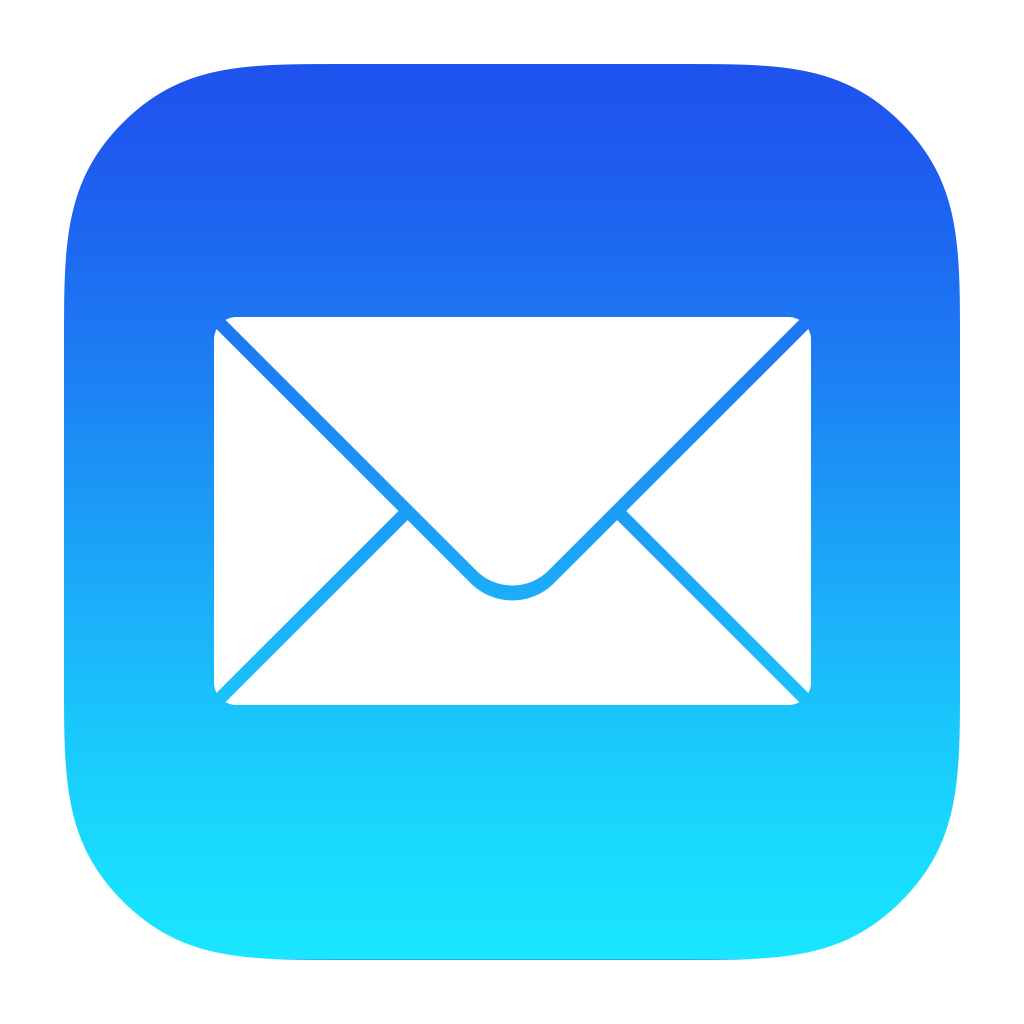 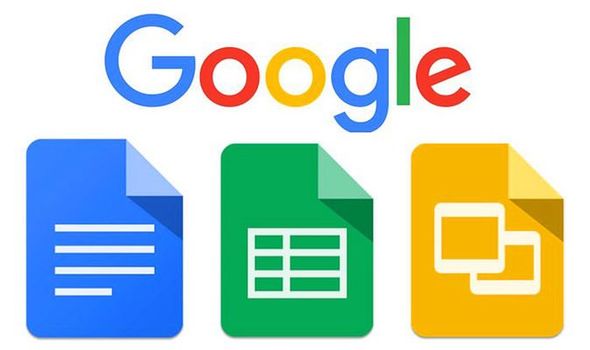 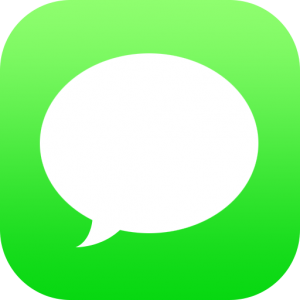 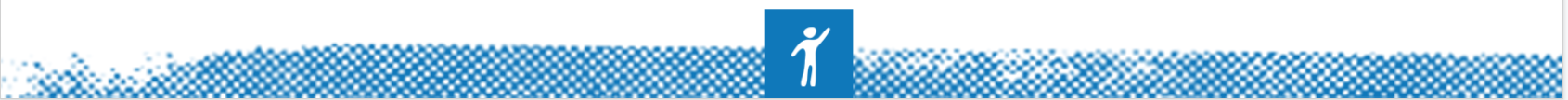 PADLET
Understanding families come from different backgrounds and have different experiences with technology, what types of experiences do teach candidates need to help to engage with parents more effectively within these spaces? Where in the teach preparation program does that fit? Should it fit?
[Speaker Notes: Rachel 

Padlet: https://ceedarcenter.padlet.org/rsilva1/4jvadwtg9dbbvm3h]
The Parent Perspective: 
Jill Reffett
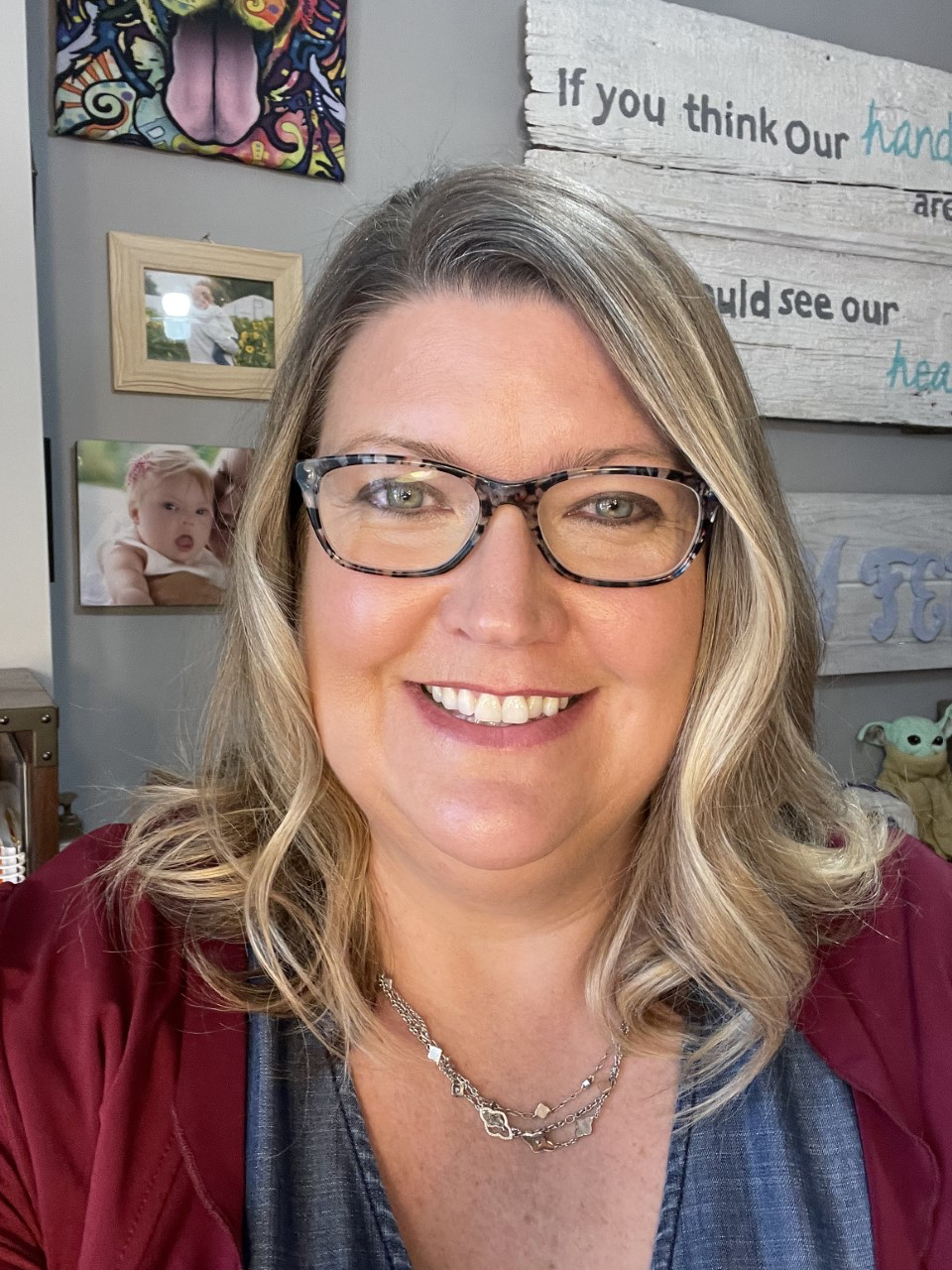 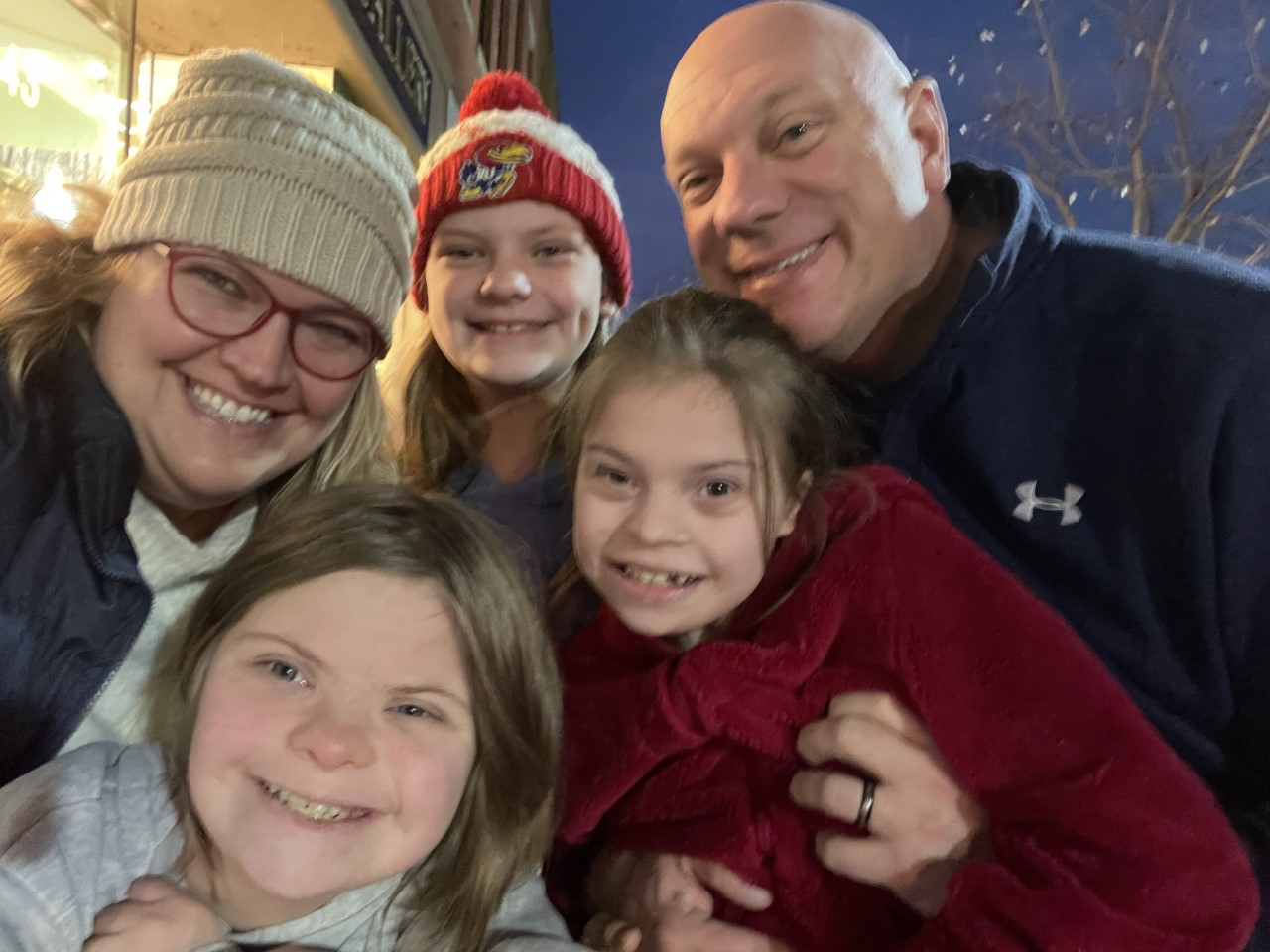 CIDDL PLN
Continue the conversation on our PLN "Teacher Preparation for Online/ Hybrid Instruction", where you can post follow-ups, reflections, questions, and inspirations related to this Affinity Group!

Join by scanning the QR code or visiting https://tinyurl.com/CIDDLNetwork
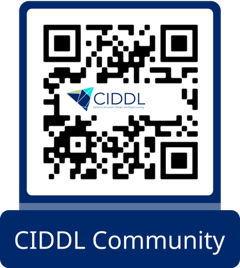 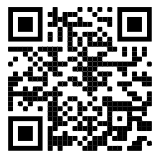 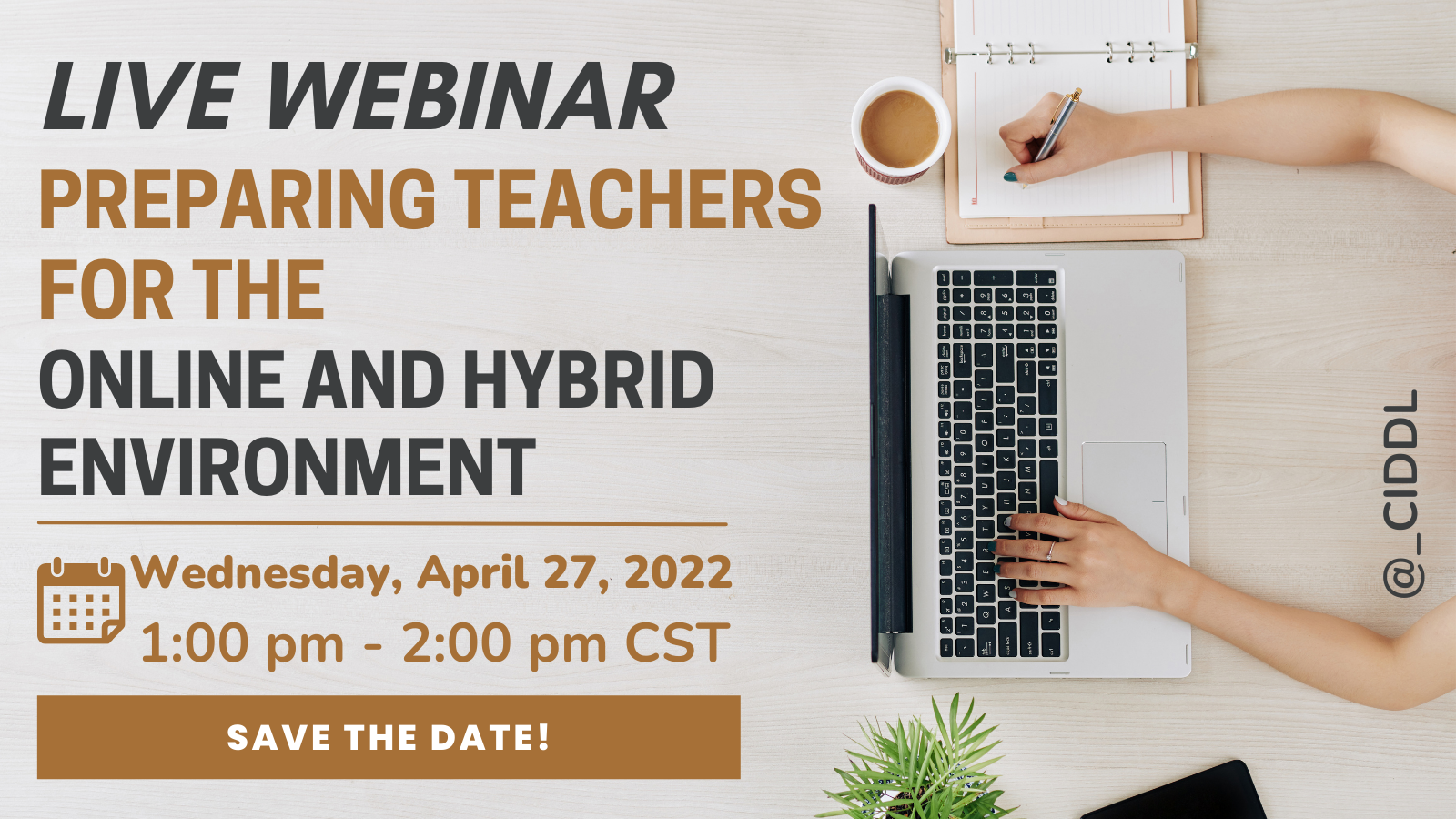 BEFORE YOU GO
Make sure you bookmark our Affinity Group archive site!






https://ceedar.education.ufl.edu/portfolio/preparing-teacher-candidates-for-online-and-hybrid-instruction/
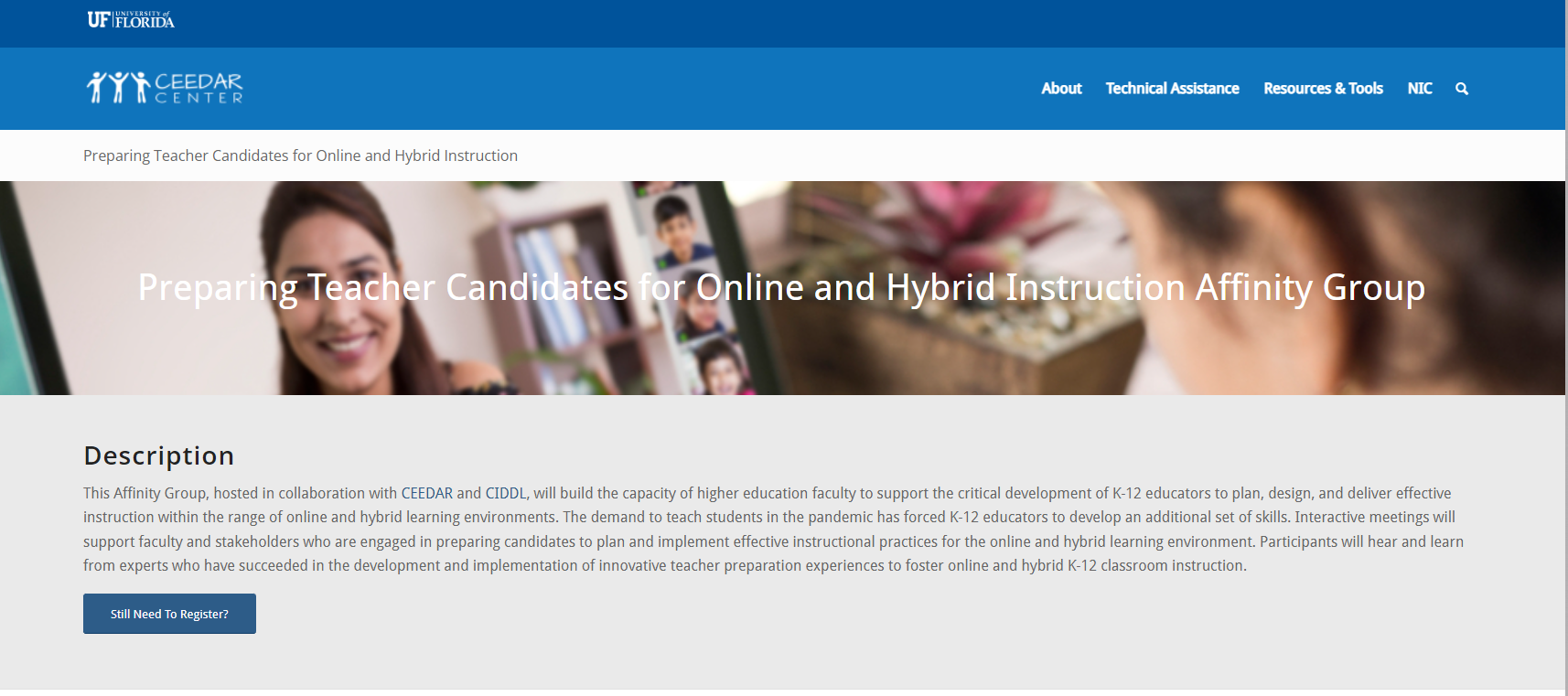 [Speaker Notes: https://ceedar.education.ufl.edu/portfolio/preparing-teacher-candidates-for-online-and-hybrid-instruction/]